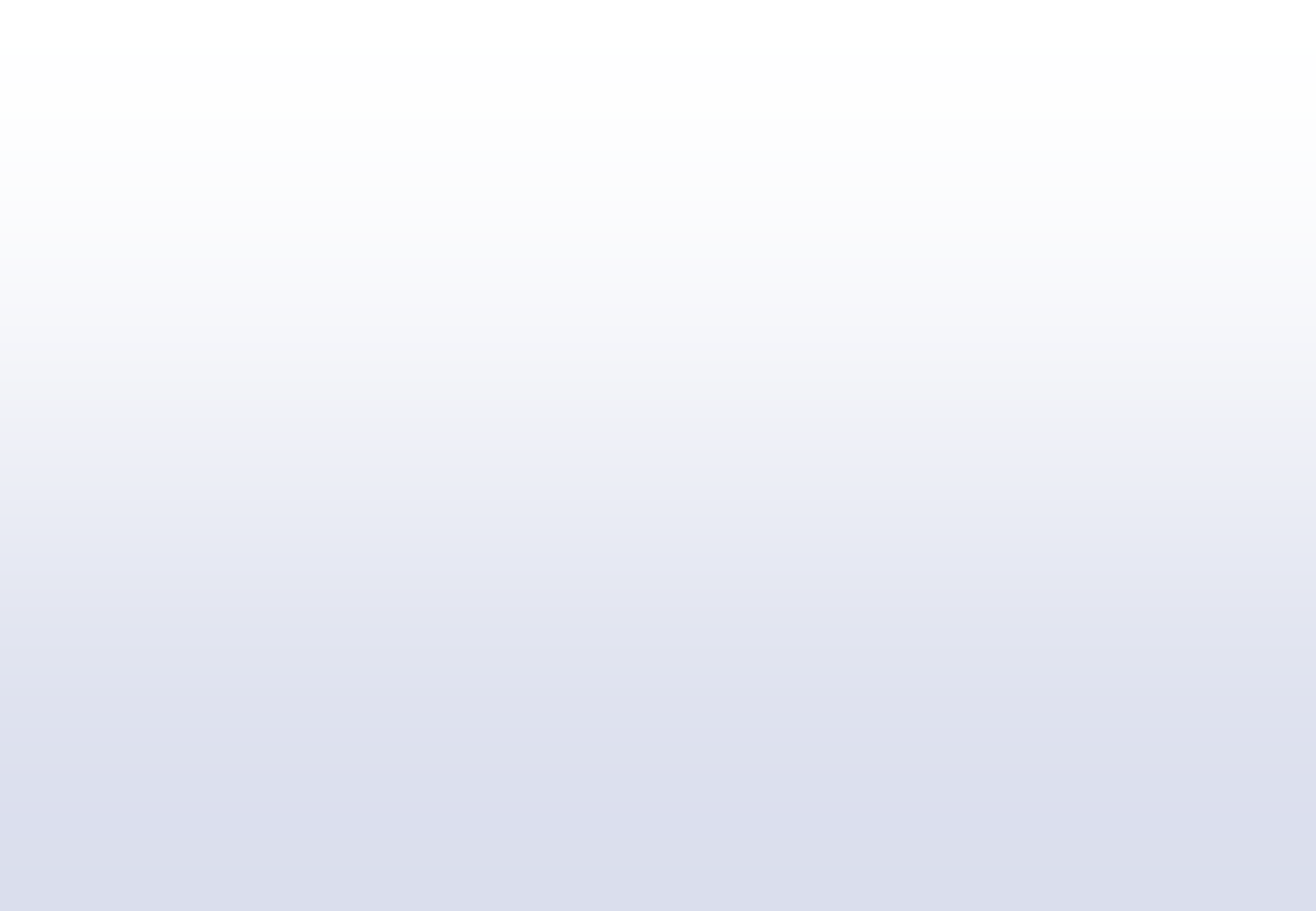 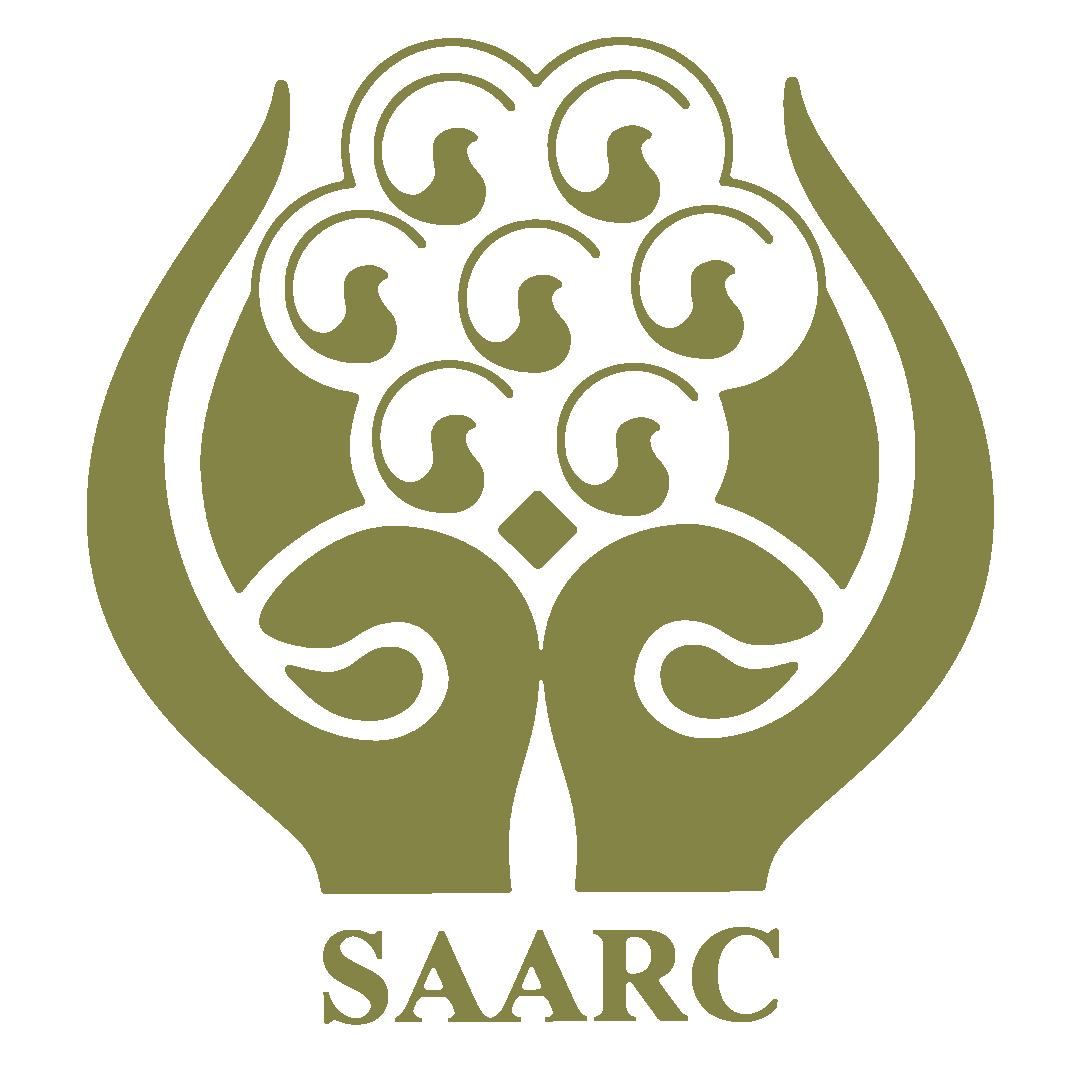 PAÍSES MIEMBROS
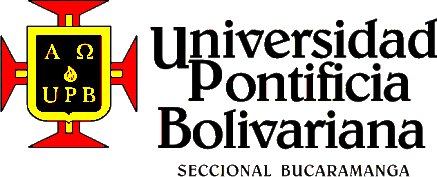 Este
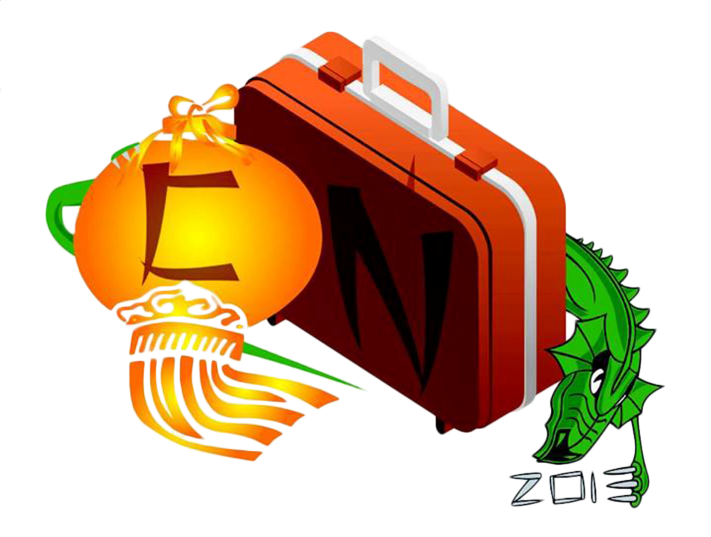 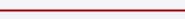 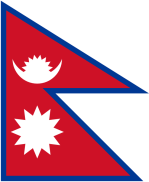 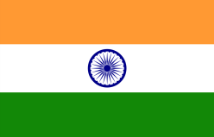 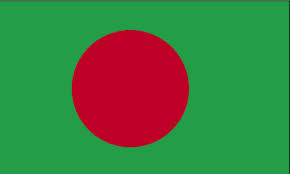 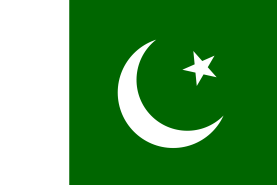 Sri Lanka
ASPECTOS ECONOMICOS 
Y COMERCIALES
Área de Libre Comercio de Asia del Sur
Laura Nathalia Mantilla Jerez
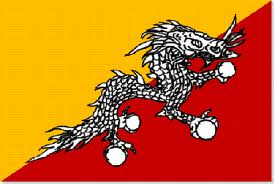 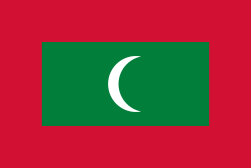 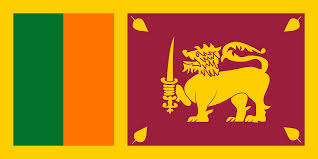 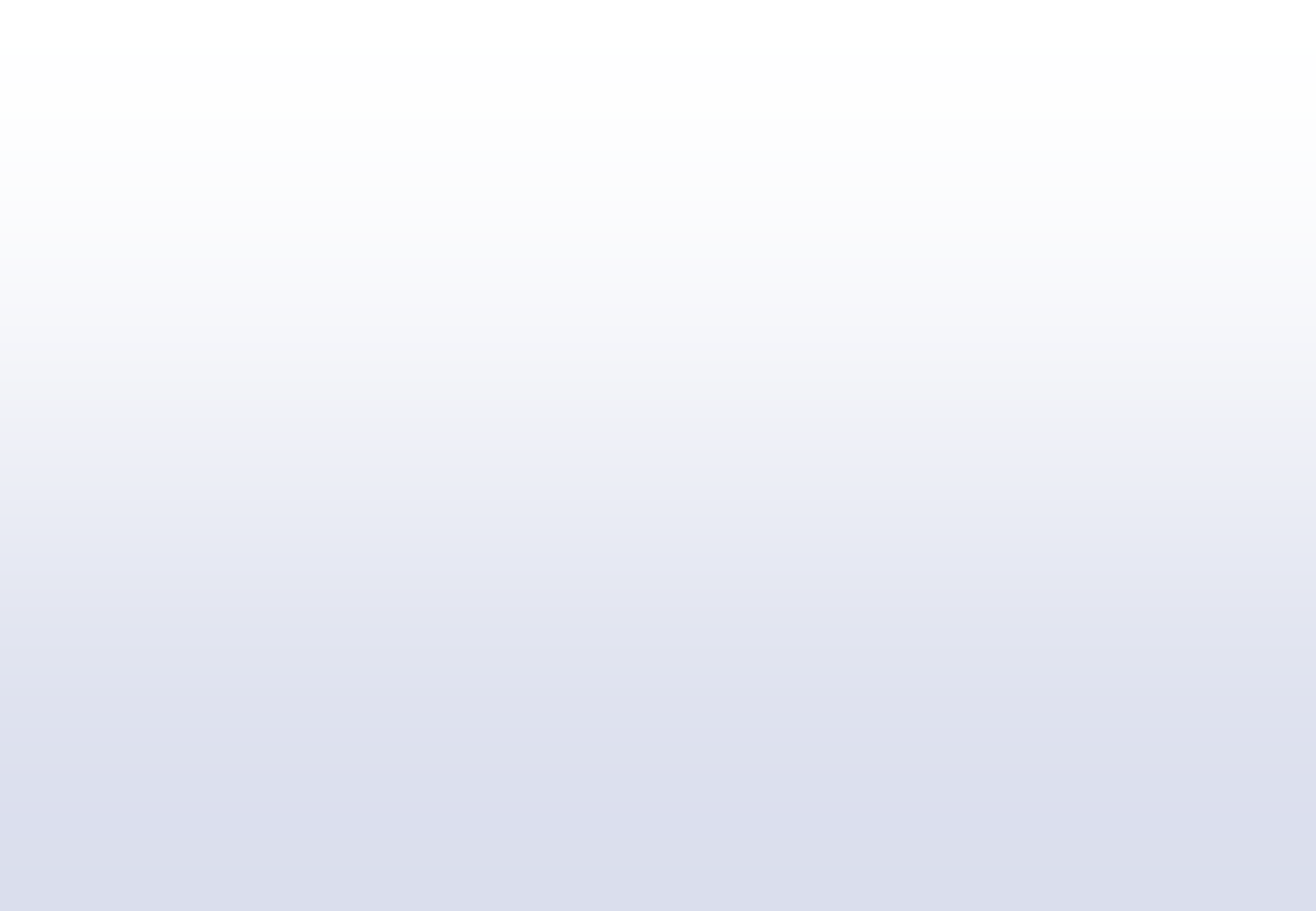 HISTORIA
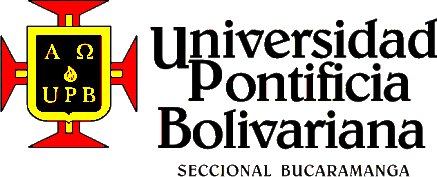 El 6 de enero en la  12 ª cumbre de la SAARC   Se creó una zona de
libre comercio (SAFTA).
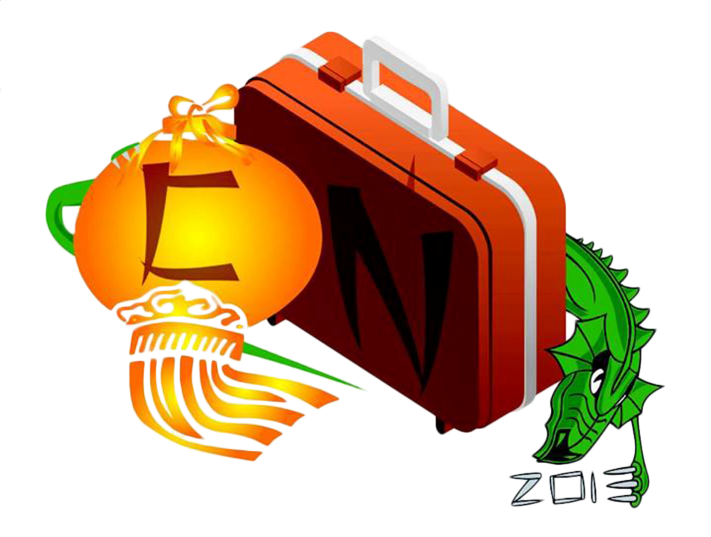 Después de varias consultas El acuerdo SAFTA entró en vigor el 1 de enero.
ASPECTOS ECONOMICOS 
Y COMERCIALES
Área de Libre Comercio de Asia del Sur
Laura Nathalia Mantilla Jerez
Los países en desarrollo en el sur de Asia (India, Pakistán y Sri Lanka)  en lo que trajo sus funciones hasta el 20 %en la primera fase del período.
http://www.ipsnoticias.net/2006/01/comercio-asia-meridional-las-disputas-politicas-a-un-lado
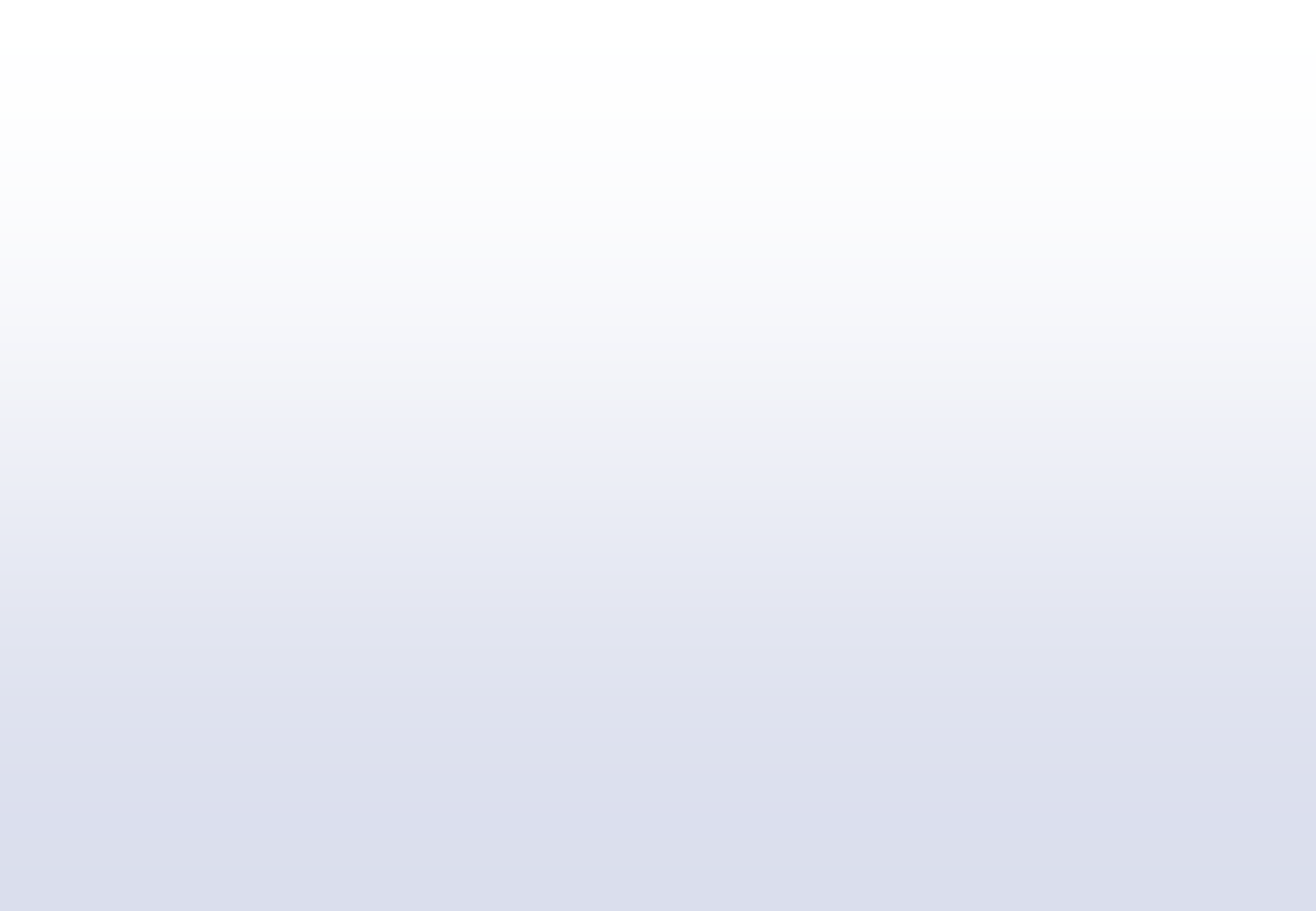 GEOECONOMIA
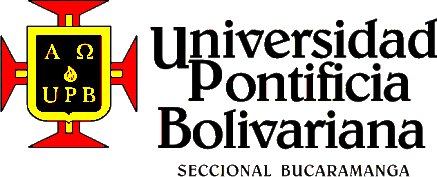 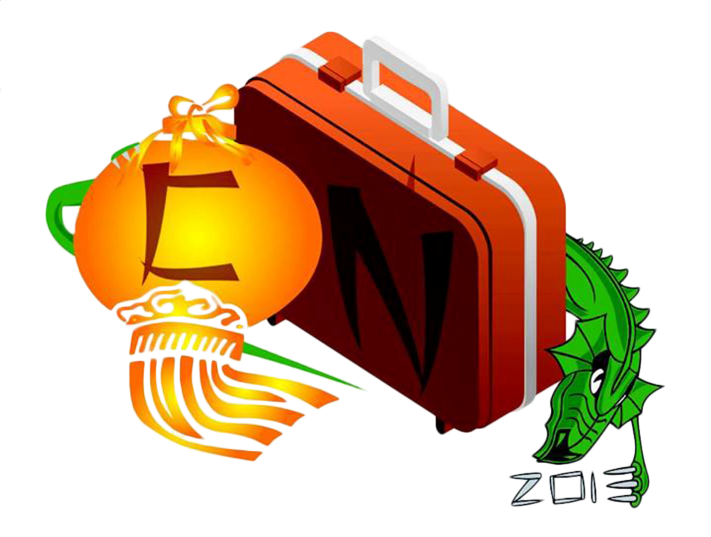 ASPECTOS ECONOMICOS 
Y COMERCIALES
Área de Libre Comercio de Asia del Sur
Laura Nathalia Mantilla Jerez
http://www.saarc-sec.org/areaofcooperation/detail.php?activity_id=5
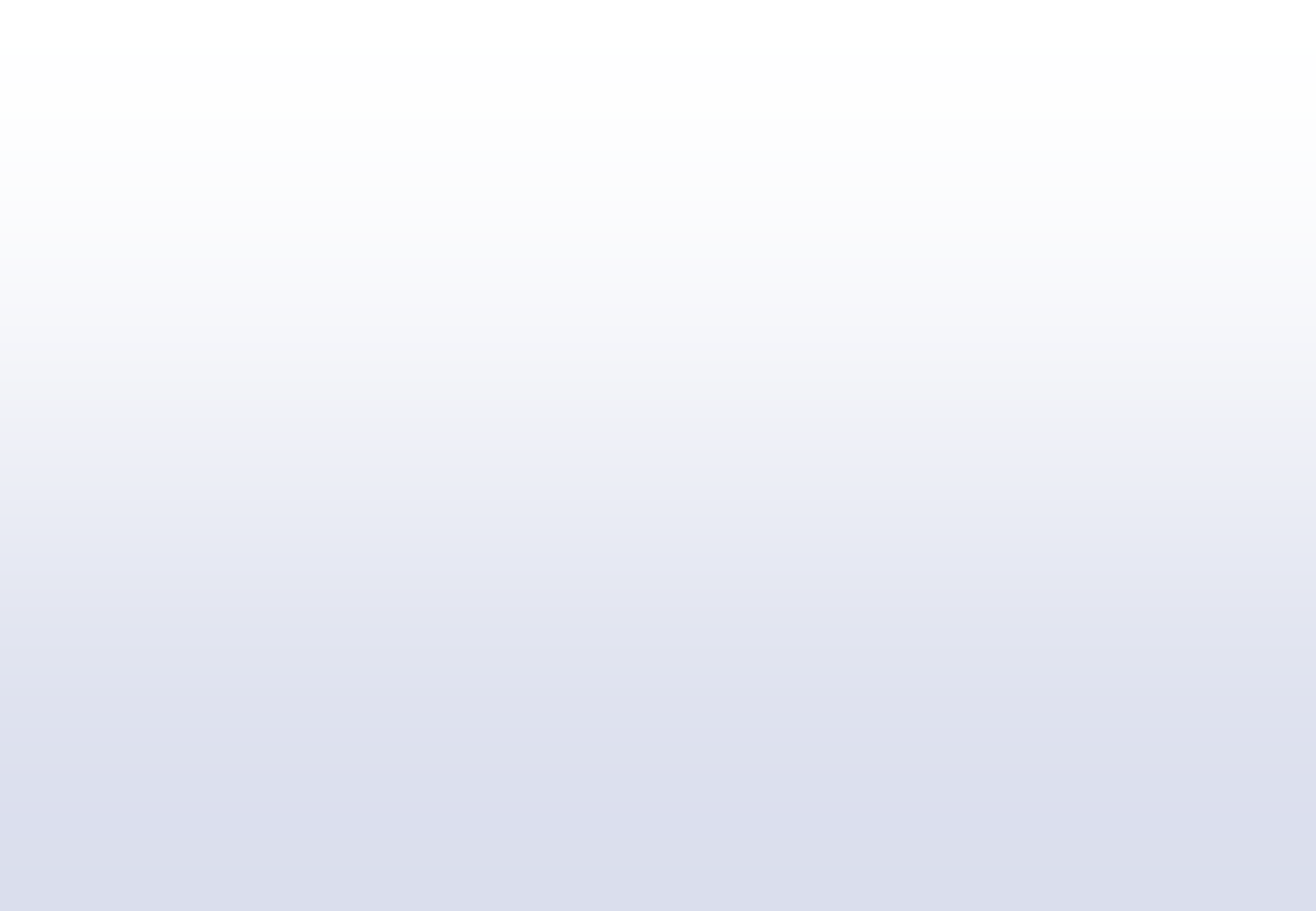 OBJETIVOS
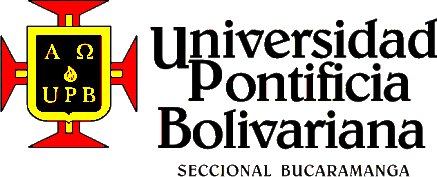 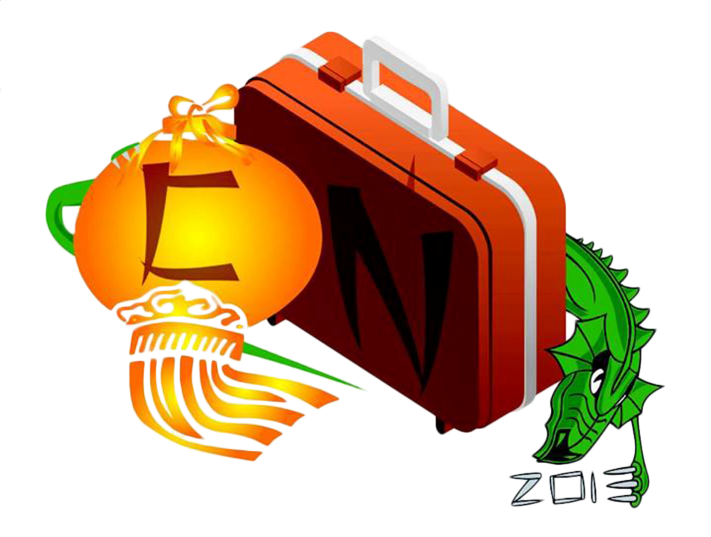 ASPECTOS ECONOMICOS 
Y COMERCIALES
Área de Libre Comercio de Asia del Sur
Laura Nathalia Mantilla Jerez
http://en.wikipedia.org/wiki/South_Asian_Free_Trade_Area
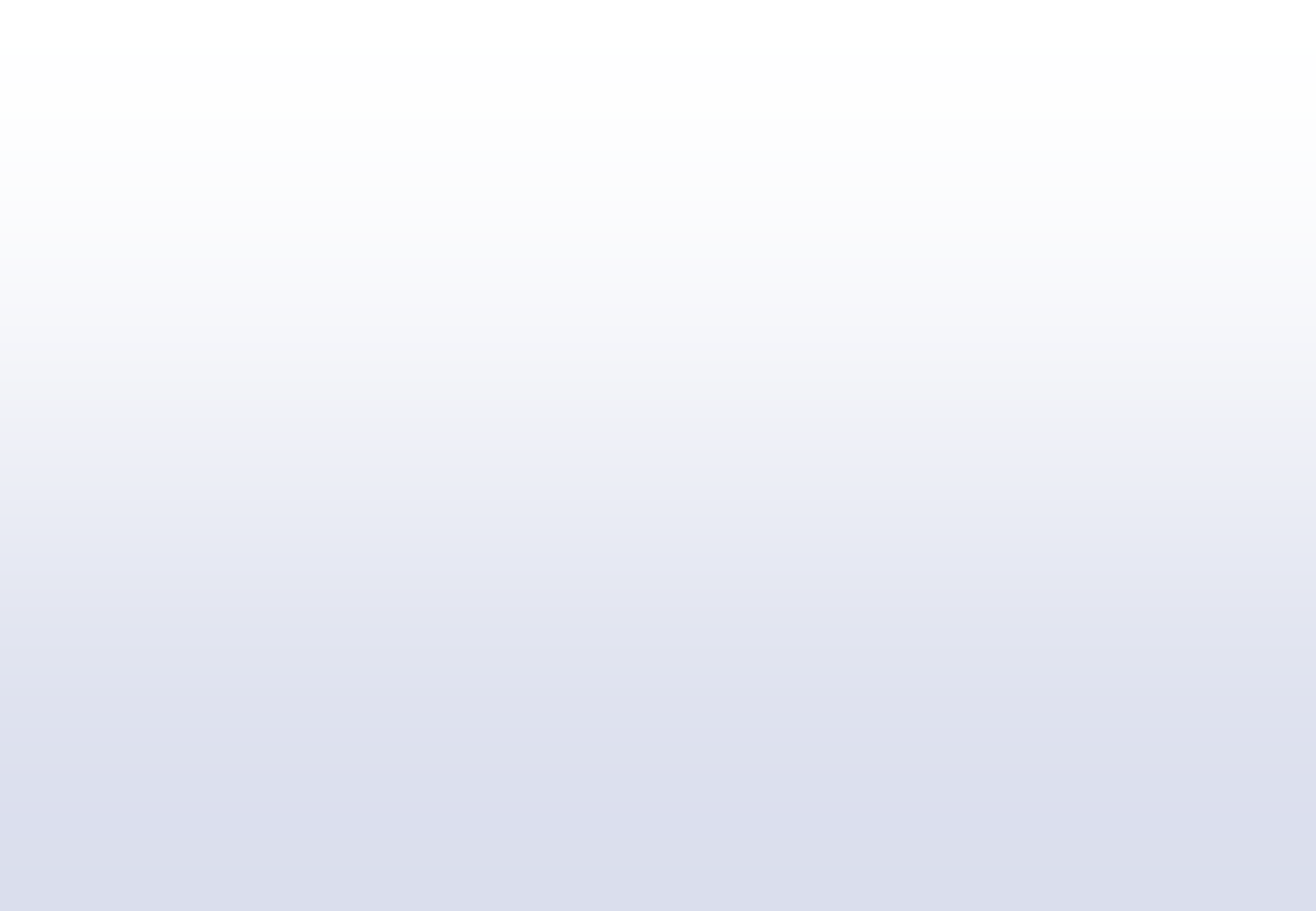 LOGROS
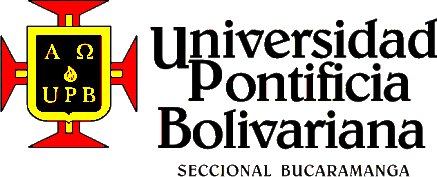 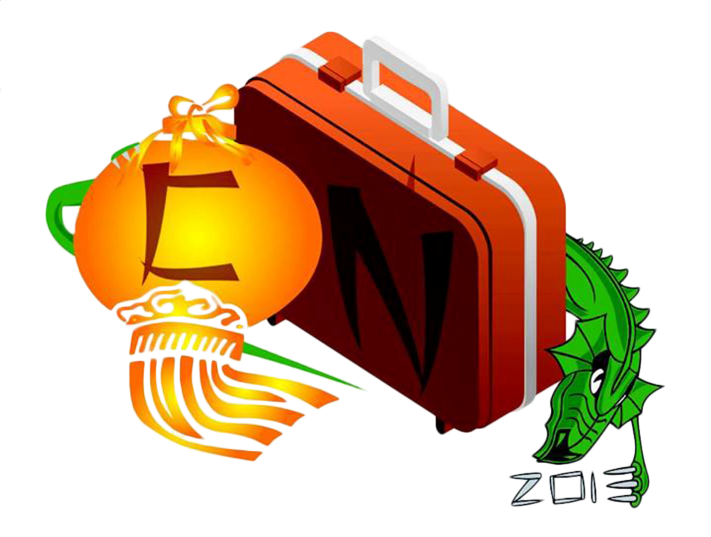 ASPECTOS ECONOMICOS 
Y COMERCIALES
Área de Libre Comercio de Asia del Sur
Laura Nathalia Mantilla Jerez
http://www.saarc-sec.org/userfiles/saftaagreement.pdf
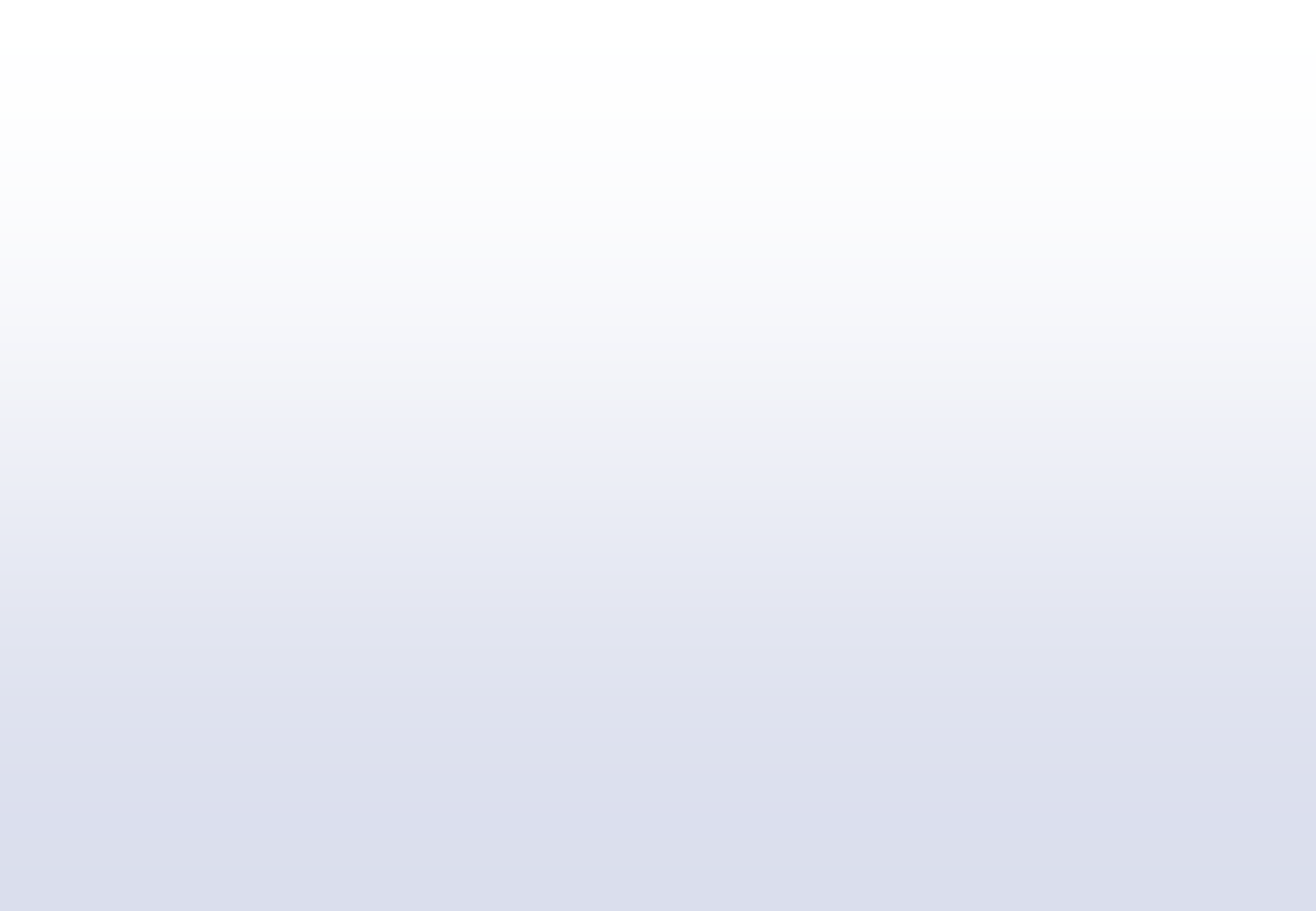 PAÍSES MIEMBROS
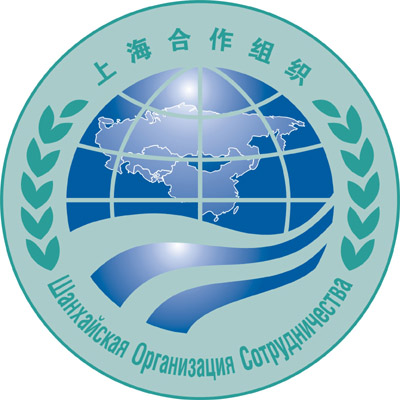 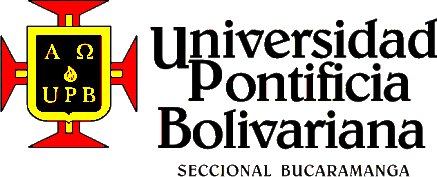 Este
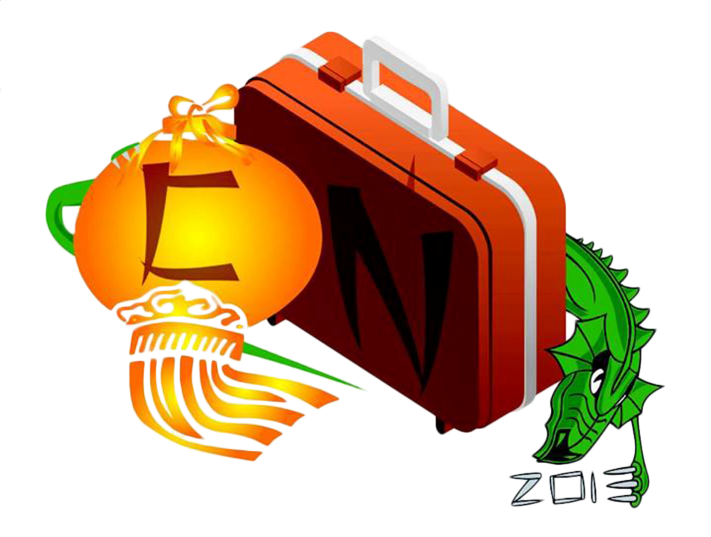 ASPECTOS ECONOMICOS 
Y COMERCIALES
Organización de Cooperación de Shanghái
Daniel Felipe Peña Carreño
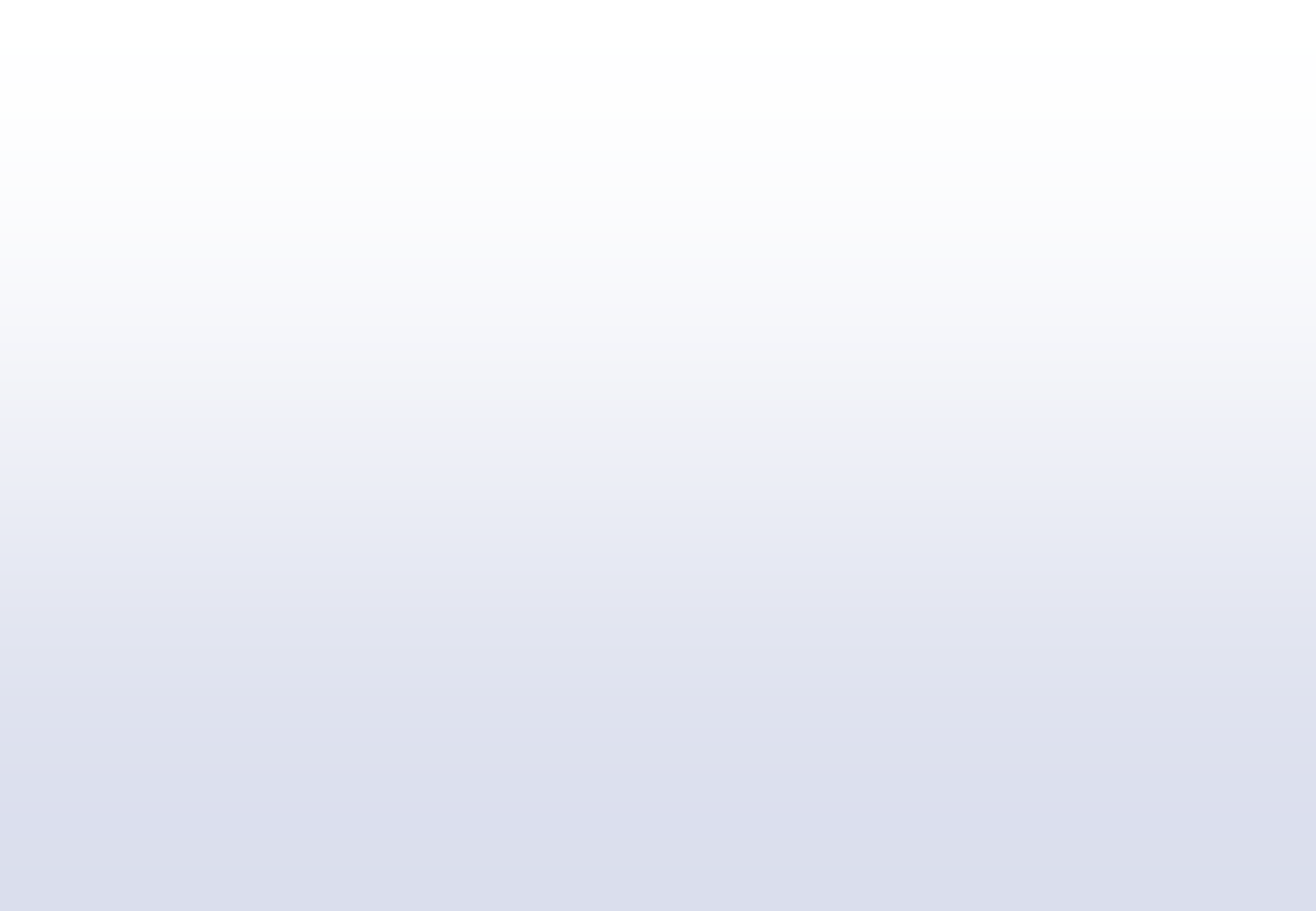 HISTORIA
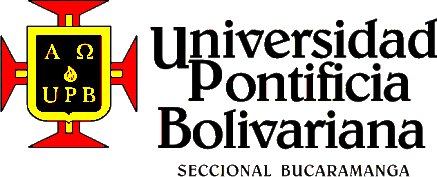 Se da inicio a la organización de cooperación de Shangai con formada por República de Kazajstán, República Popular de China, la República de Kirguistán, la Federación Rusa, la República de Tayikistán y la República de Uzbekistán.
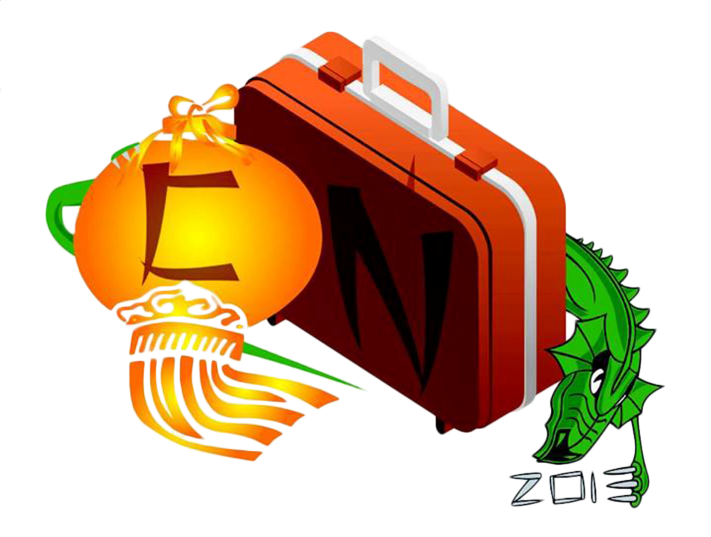 Se da prioridad a proyectos energéticos conjuntos, como la exploración de yacimientos de hidrocarburos, gas y petróleos.
ASPECTOS ECONOMICOS 
Y COMERCIALES
Organización de Cooperación de Shanghái
Daniel Felipe Peña Carreño
Se espera que para enero d 2020,  se constituya una zona de libre comercio entre los miembros de esta organización.
http://www.reingex.com/SCO-Organizacion-Cooperacion-Shanghai.
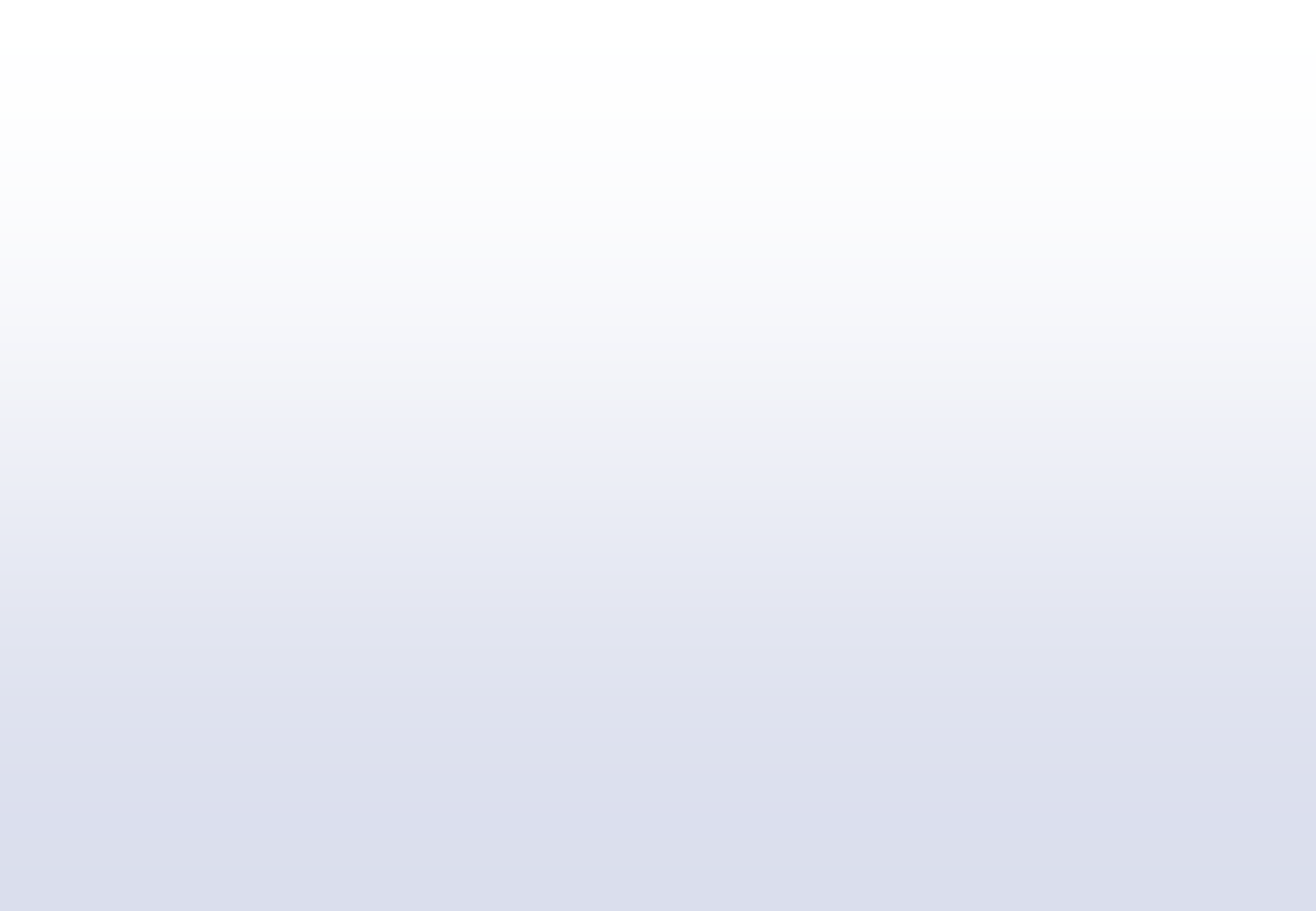 GEOECONOMIA
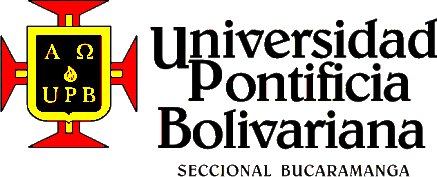 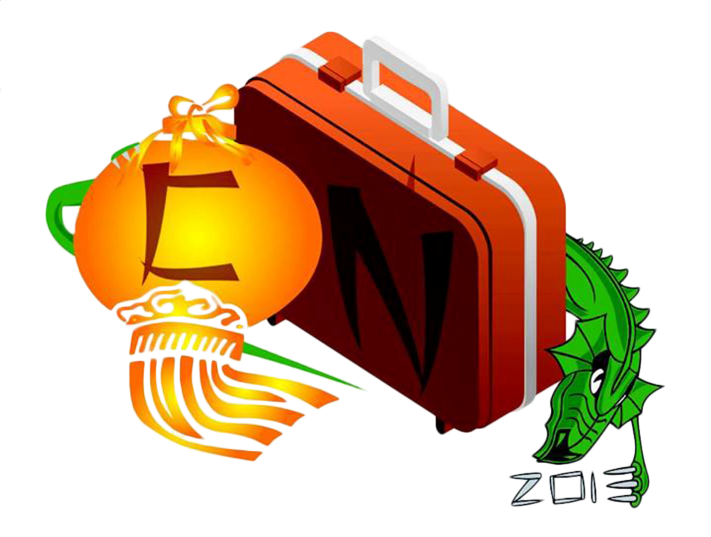 ASPECTOS ECONOMICOS 
Y COMERCIALES
Organización de Cooperación de Shanghái
Daniel Felipe Peña Carreño
http://www.redalyc.org/pdf/866/86612461015.
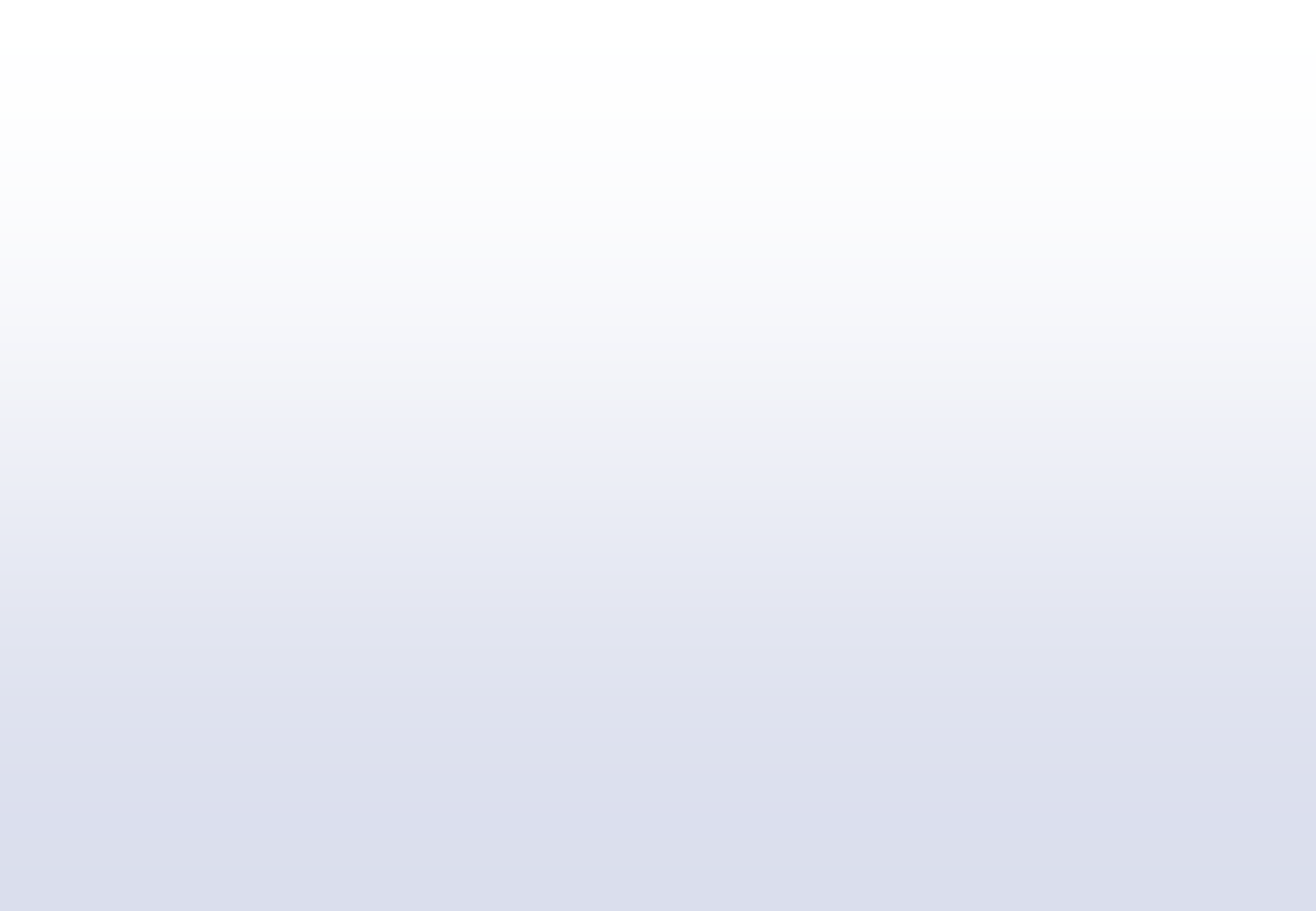 OBJETIVOS
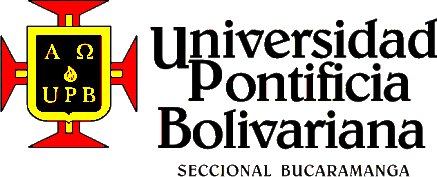 Promover la creación de un nuevo orden internacional político y económico basado en la democracia, la justicia y la racionalidad
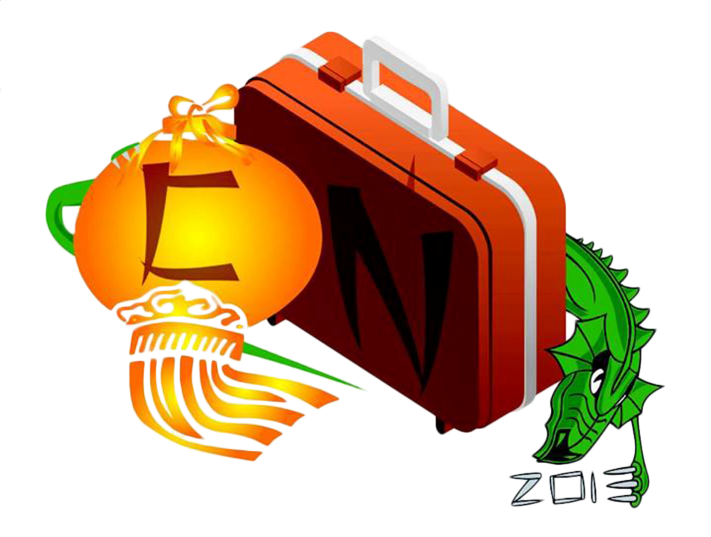 Trabajar conjuntamente para mantener la paz regional, la seguridad y la estabilidad.
La ampliación de la confianza mutua y de la buena vecindad y amistad entre los 5 de Shangai
ASPECTOS ECONOMICOS 
Y COMERCIALES
Organización de Cooperación de Shanghái
Daniel Felipe Peña Carreño
El desarrollo eficaz en la cooperación en asuntos políticos, económicos, ciencia, Comercio, tecnología, la cultura, educación, energía, transporte internacional, protección del medio ambiente
http://www.reingex.com/SCO-Organizacion-Cooperacion-Shanghai.
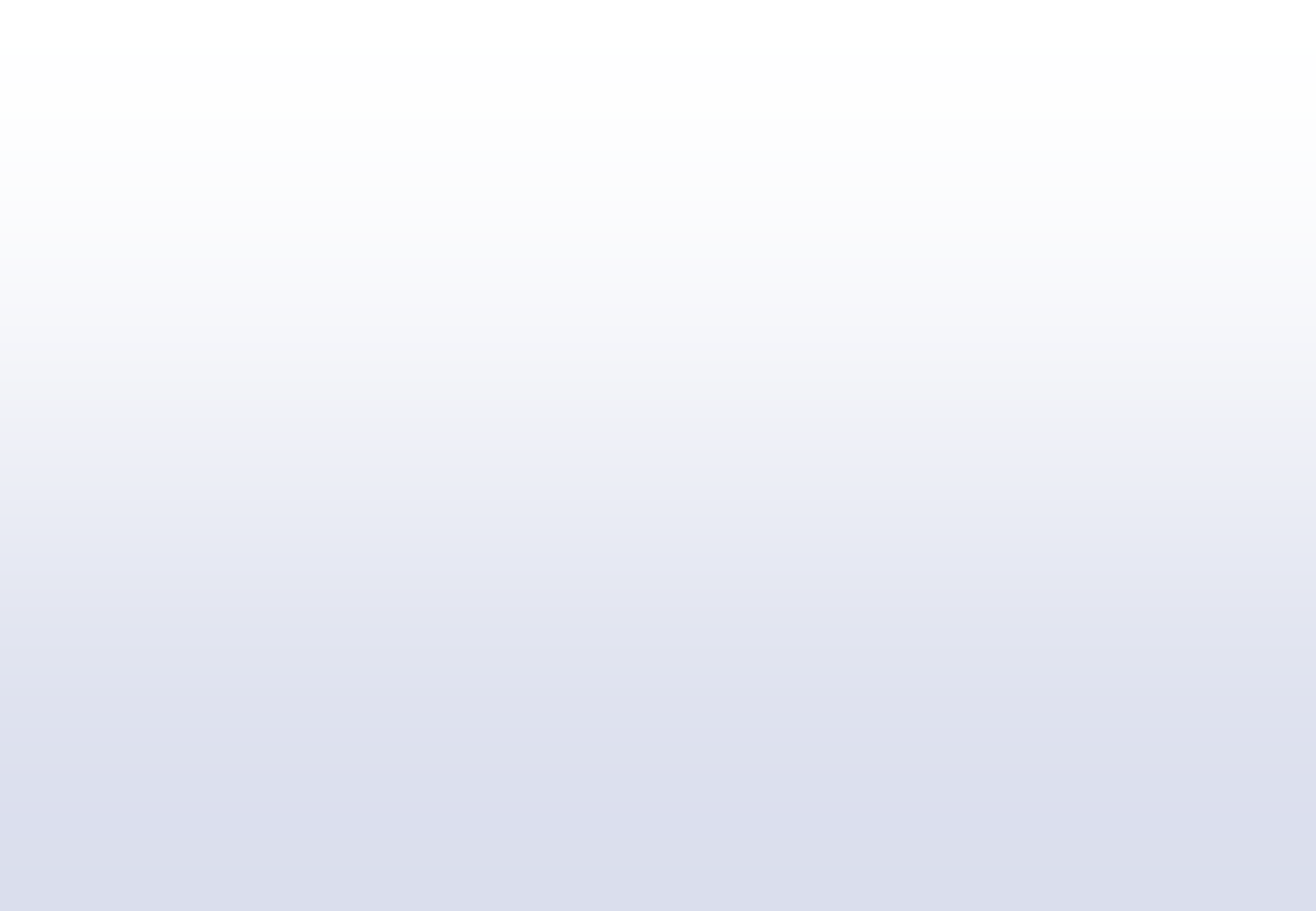 LOGROS
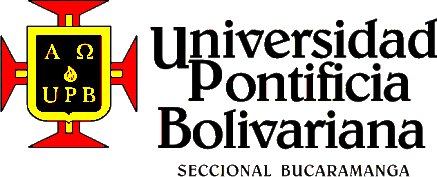 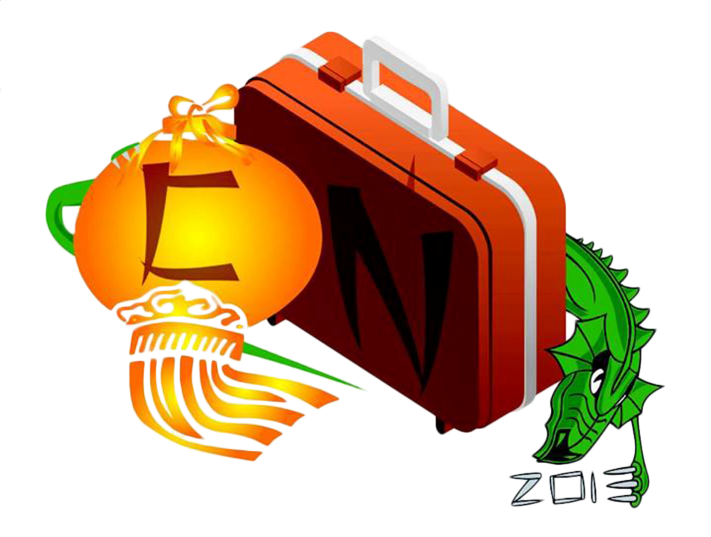 ASPECTOS ECONOMICOS 
Y COMERCIALES
Organización de Cooperación de Shanghái
Daniel Felipe Peña Carreño
http://www.redalyc.org/pdf/866/86612461015.
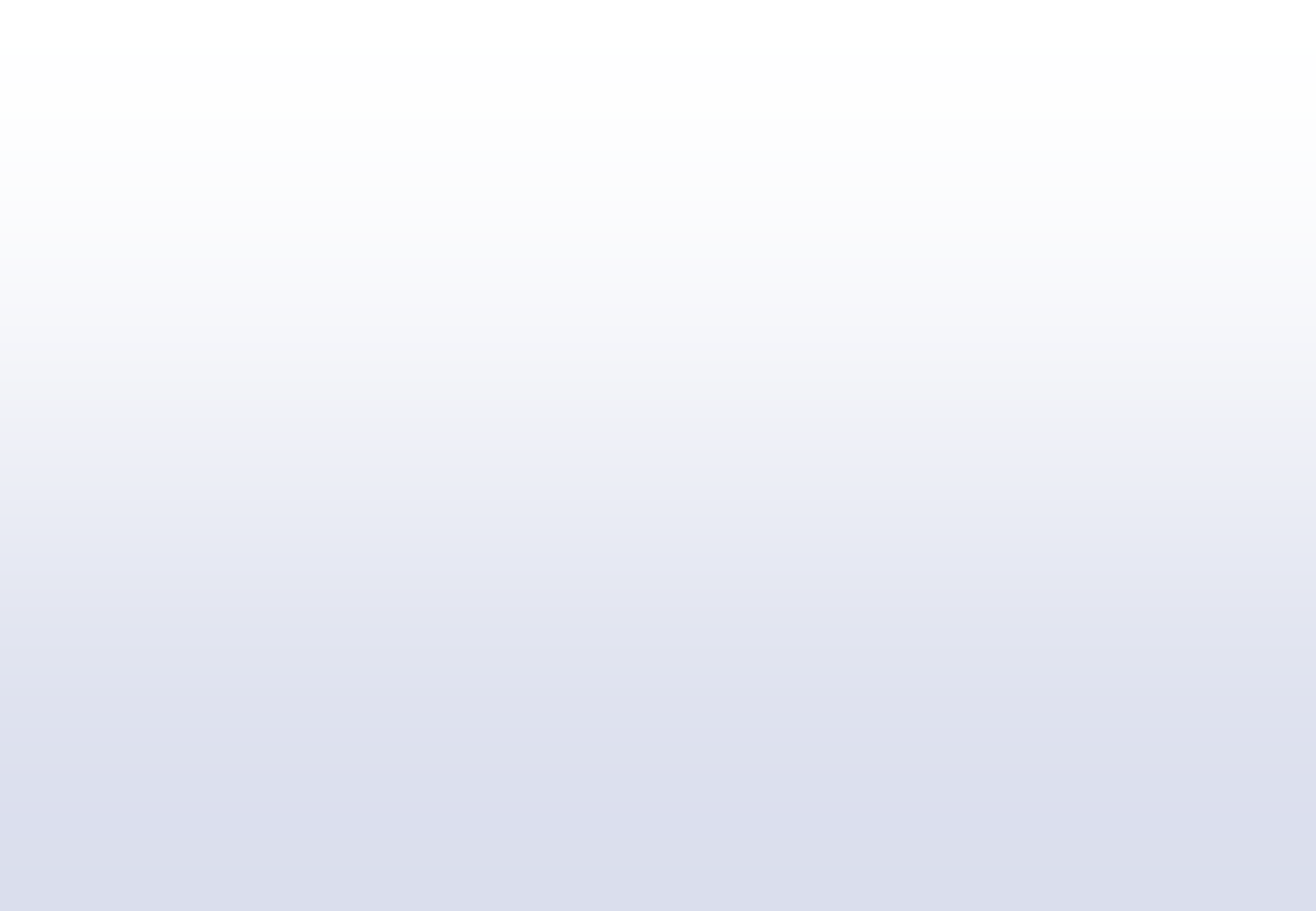 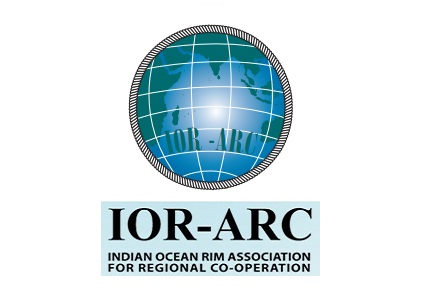 PAÍSES MIEMBROS
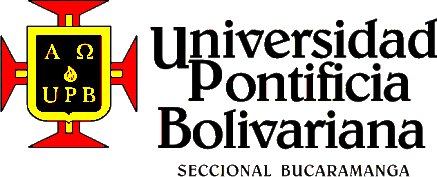 Este
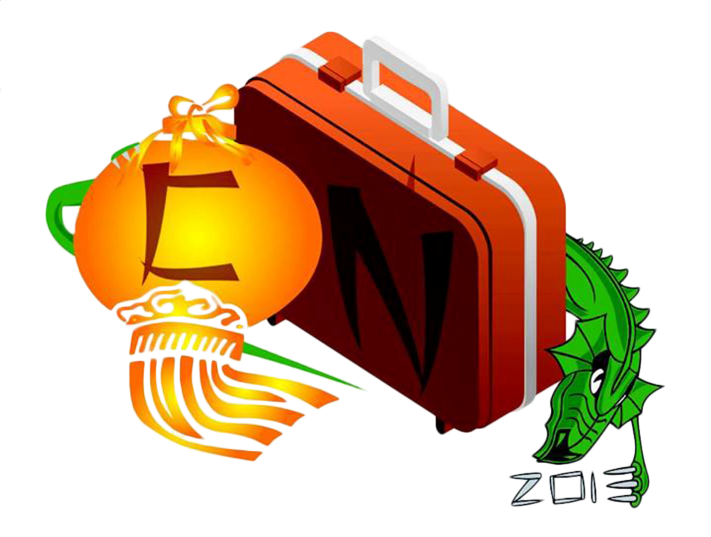 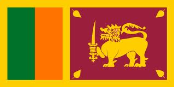 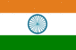 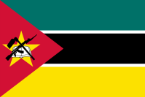 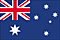 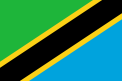 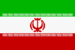 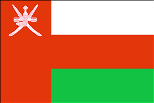 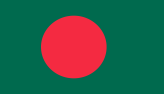 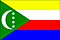 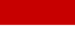 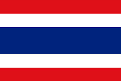 ASPECTOS ECONOMICOS 
Y COMERCIALES
ASOCIACIÓN DE LA CUENCA DEL OCÉANO ÍNDICO PARA LA COOPERACIÓN
Johanna Patricia Palacios Gualdron
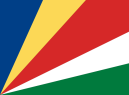 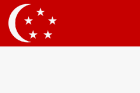 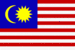 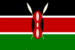 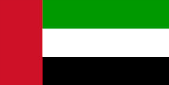 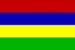 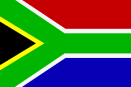 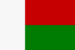 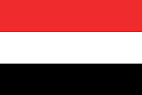 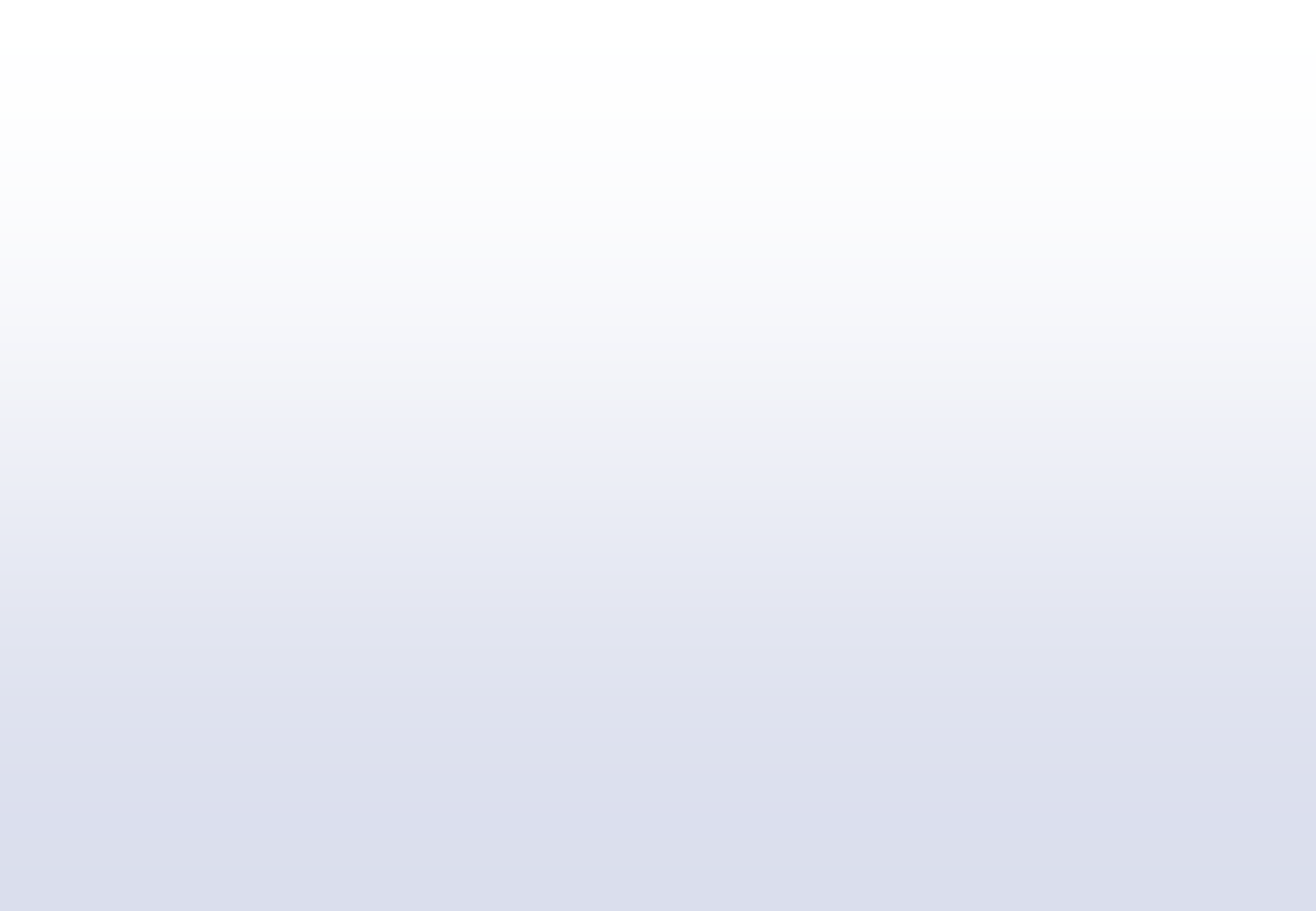 HISTORIA
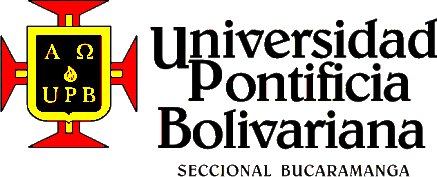 Se estableció por primera vez  la cooperación regional del océano indico en Mauricio.
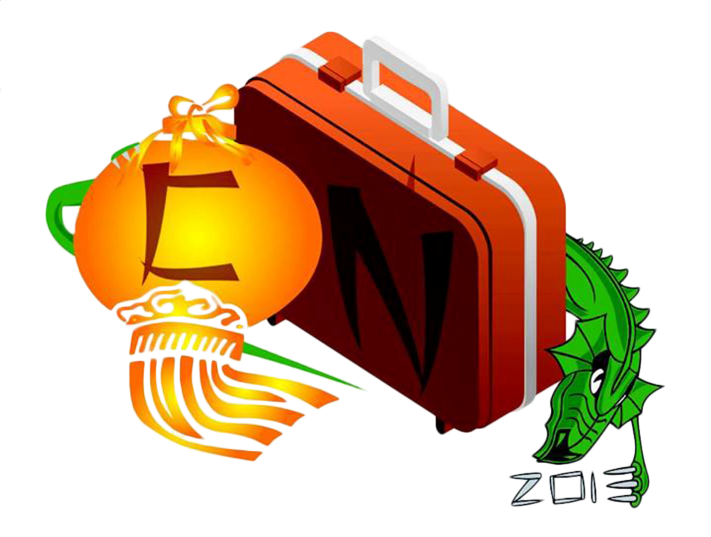 Seychelles se unió a la asociación , pero se retiró en julio de 2003. Se reincorporó a noviembre de 2011 como el miembro n° 19.
ASPECTOS ECONOMICOS 
Y COMERCIALES
ASOCIACIÓN DE LA CUENCA DEL OCÉANO ÍNDICO PARA LA COOPERACIÓN
Johanna Patricia Palacios Gualdron
http://www.reingex.com/IORARC-Cuenca-Oceano.shtml
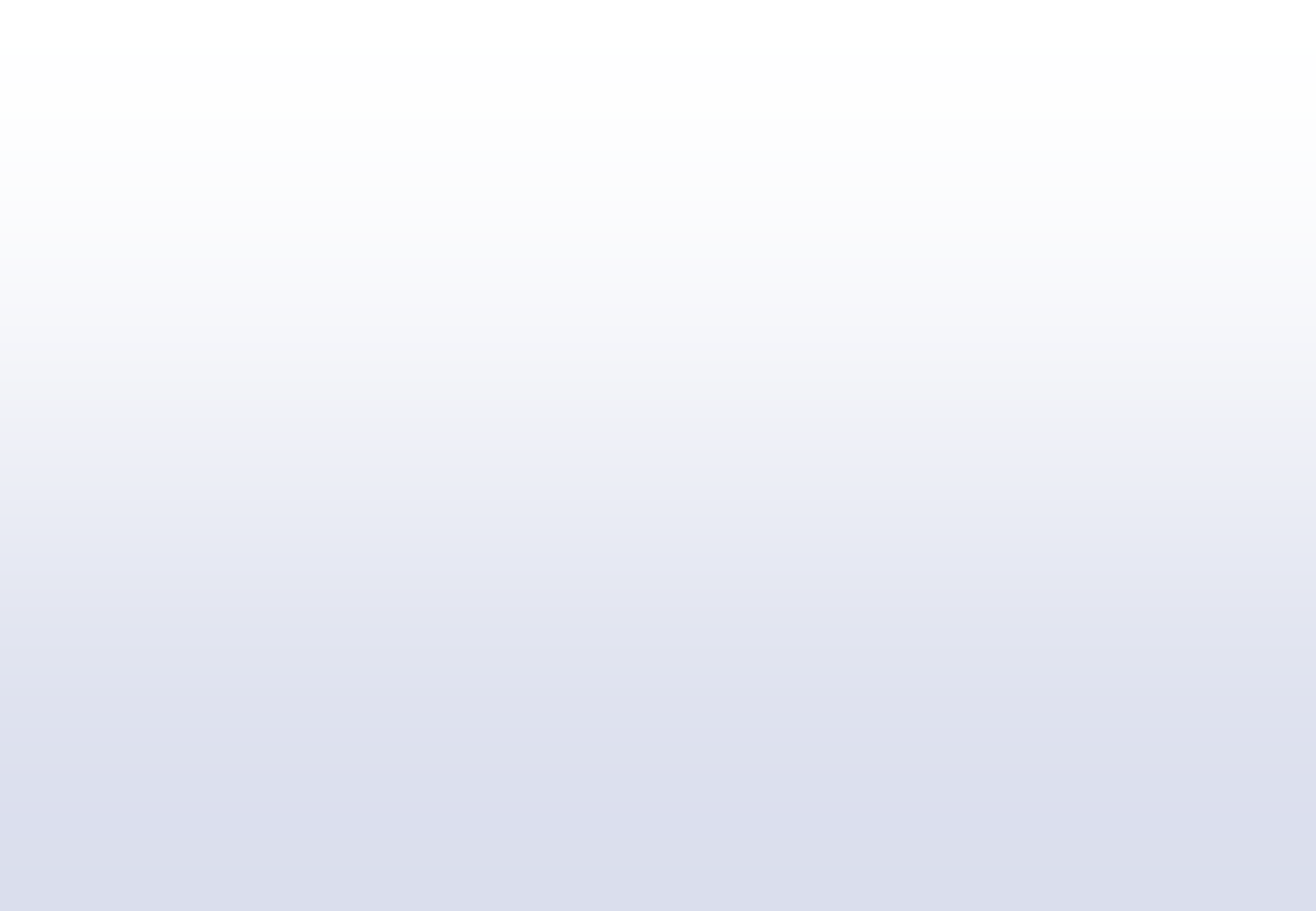 GEOECONOMIA
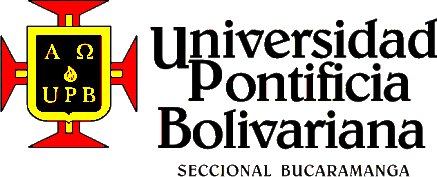 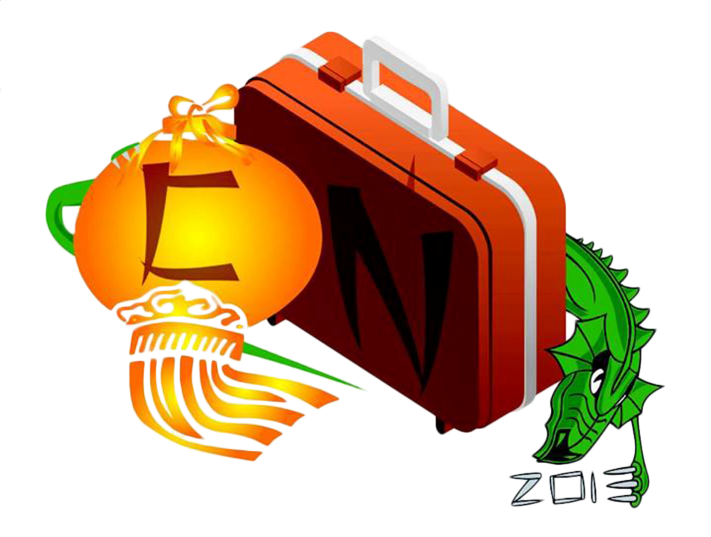 ASPECTOS ECONOMICOS 
Y COMERCIALES
ASOCIACIÓN DE LA CUENCA DEL OCÉANO ÍNDICO PARA LA COOPERACIÓN
Johanna Patricia Palacios Gualdron
http://www.iorarc.org/forum/council-of-ministers.aspx
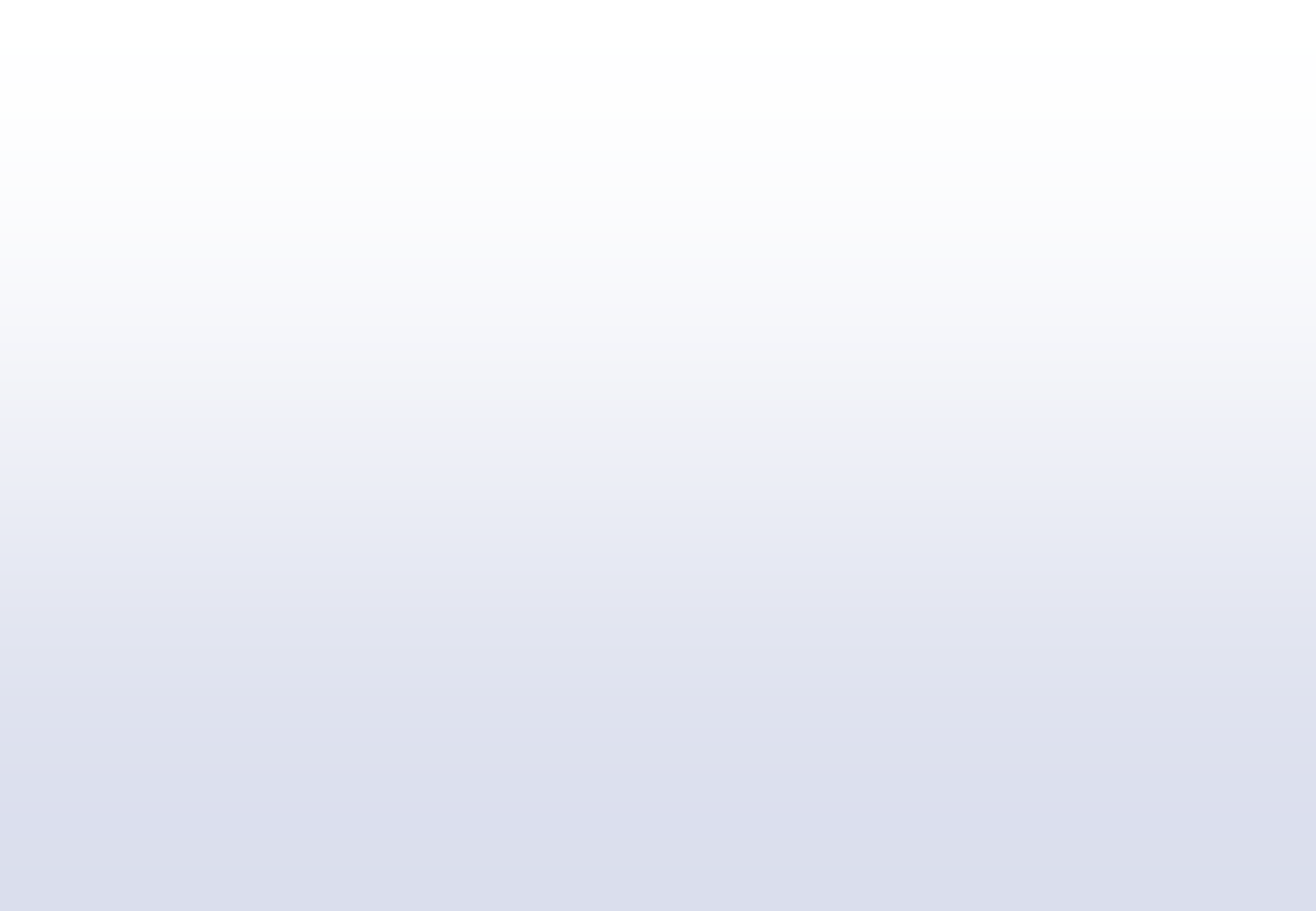 OBJETIVOS
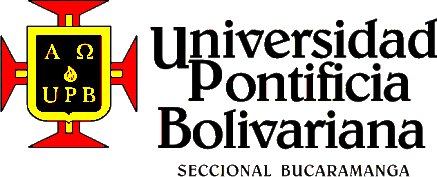 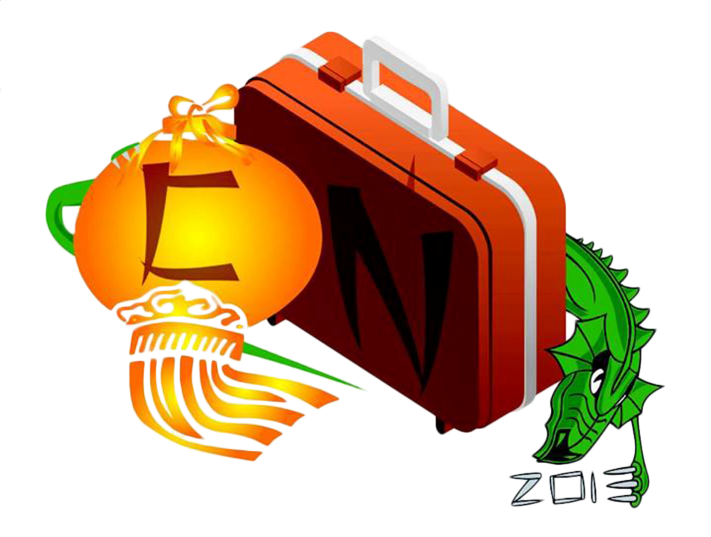 ASPECTOS ECONOMICOS 
Y COMERCIALES
ASOCIACIÓN DE LA CUENCA DEL OCÉANO ÍNDICO PARA LA COOPERACIÓN
Johanna Patricia Palacios Gualdron
http://www.iorarc.org/forum/council-of-ministers.aspx
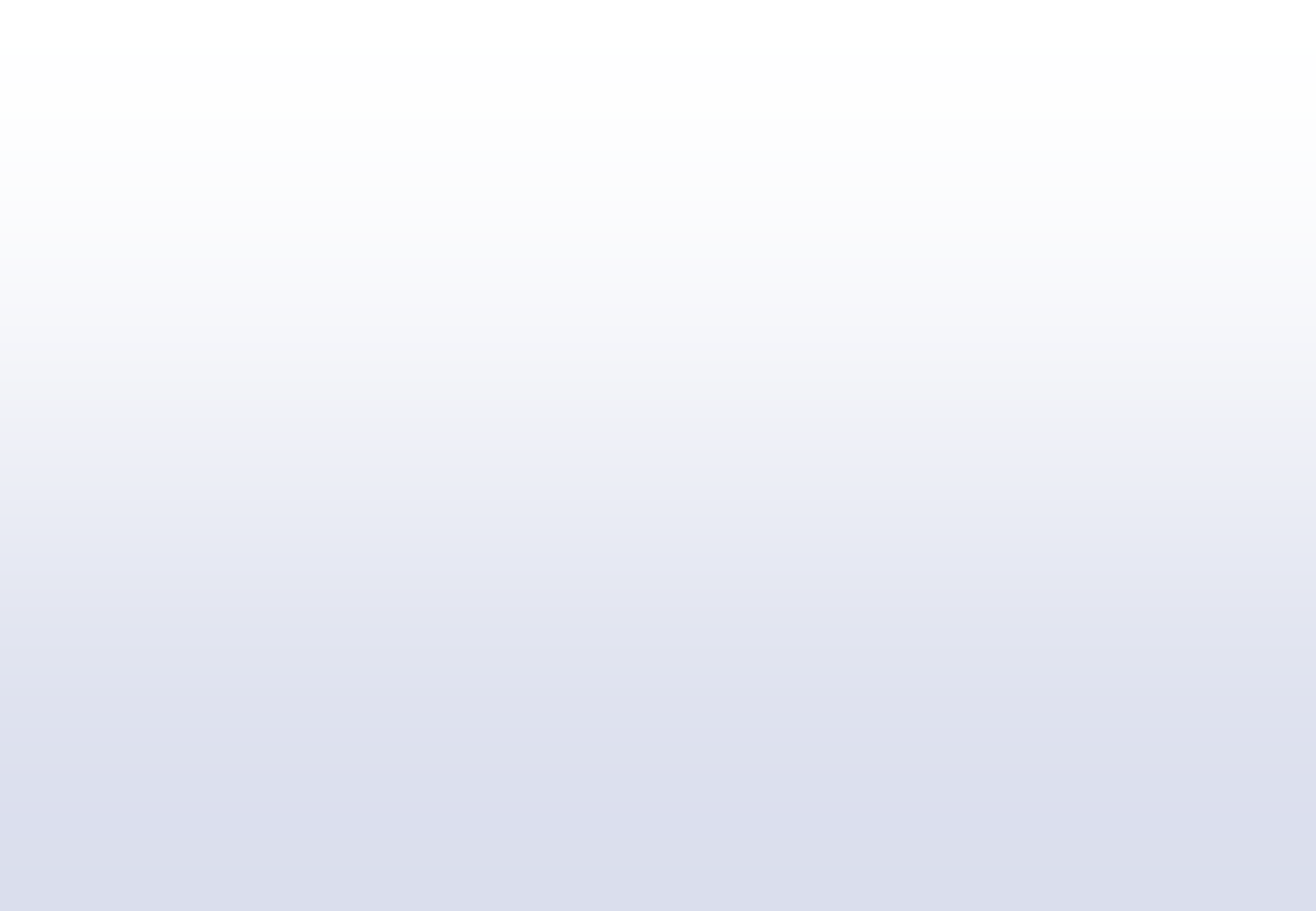 LOGROS
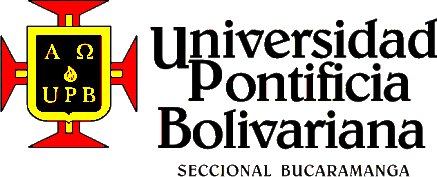 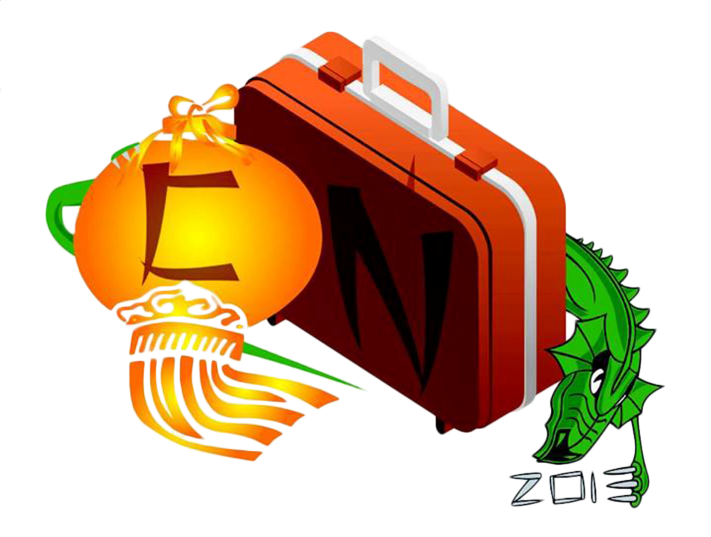 ASPECTOS ECONOMICOS 
Y COMERCIALES
ASOCIACIÓN DE LA CUENCA DEL OCÉANO ÍNDICO PARA LA COOPERACIÓN
Johanna Patricia Palacios Gualdron
http://www.iorarc.org/forum/council-of-ministers.aspx
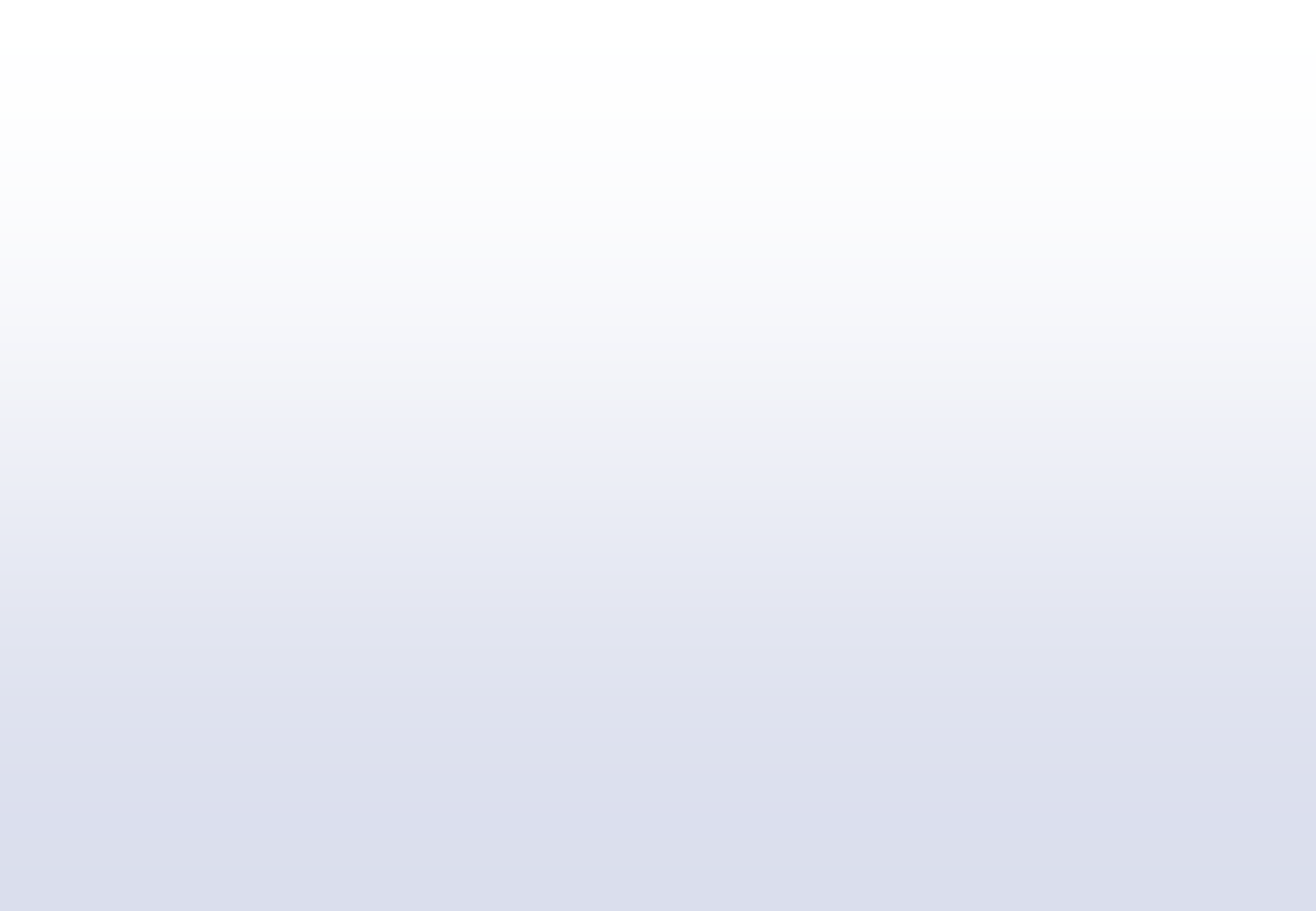 PAÍSES MIEMBROS
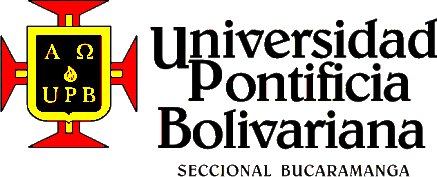 Este
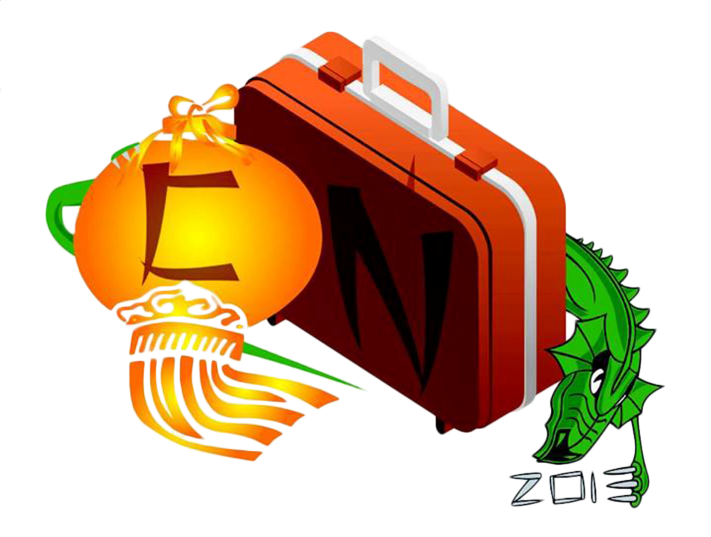 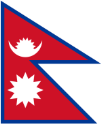 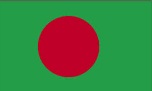 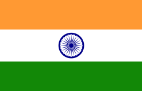 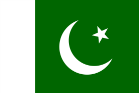 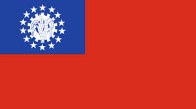 ASPECTOS ECONOMICOS 
Y COMERCIALES
La unión de Compensación Asiática (ACU)
Ricardo Andrés Gómez Arias.
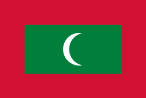 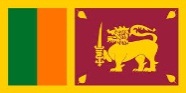 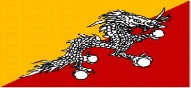 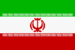 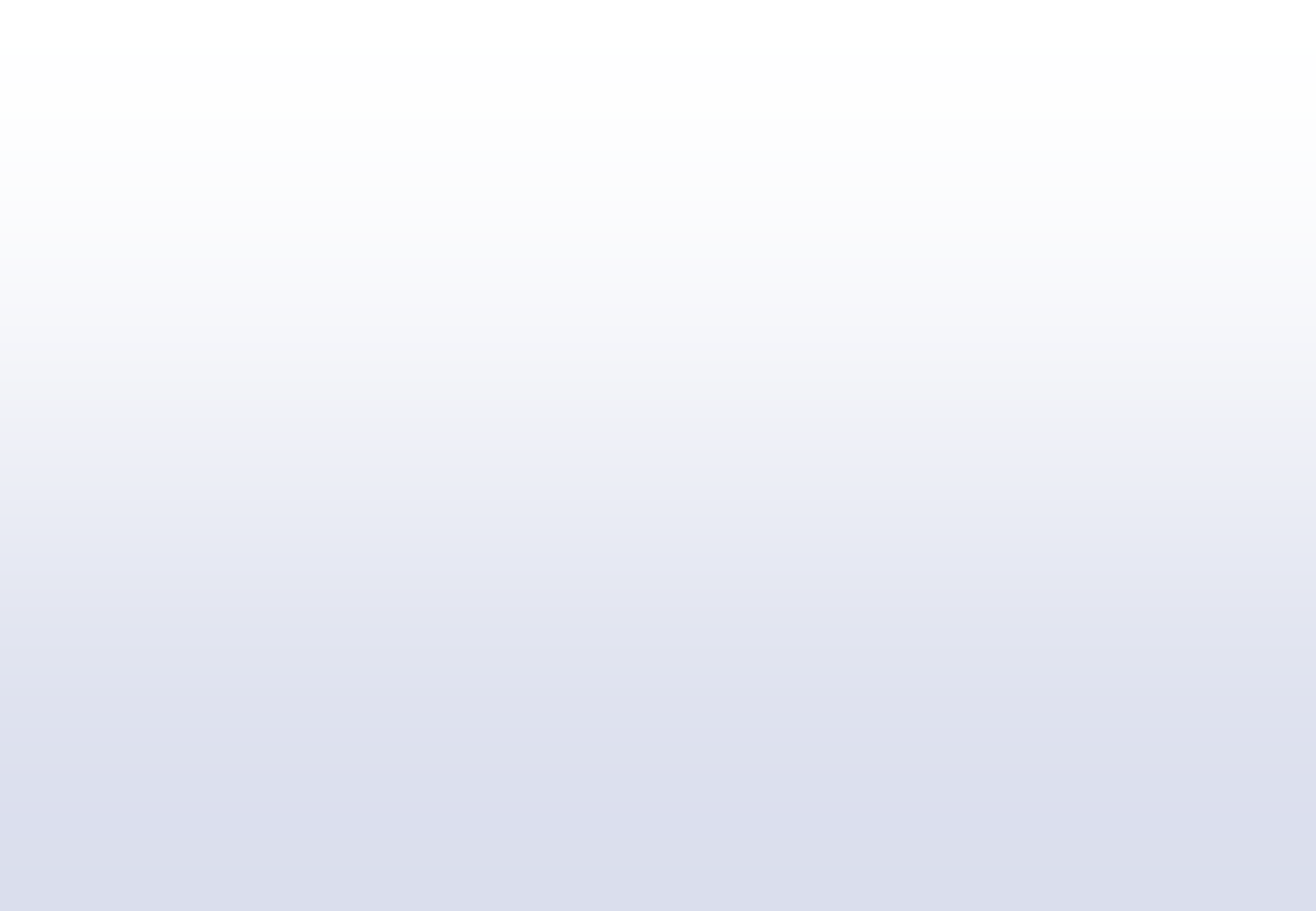 HISTORIA
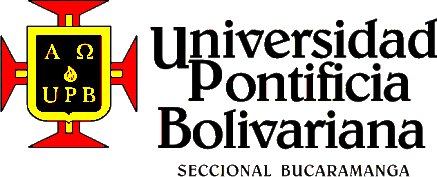 La necesidad de la formación de sindicatos de compensación se hizo ya en la década III
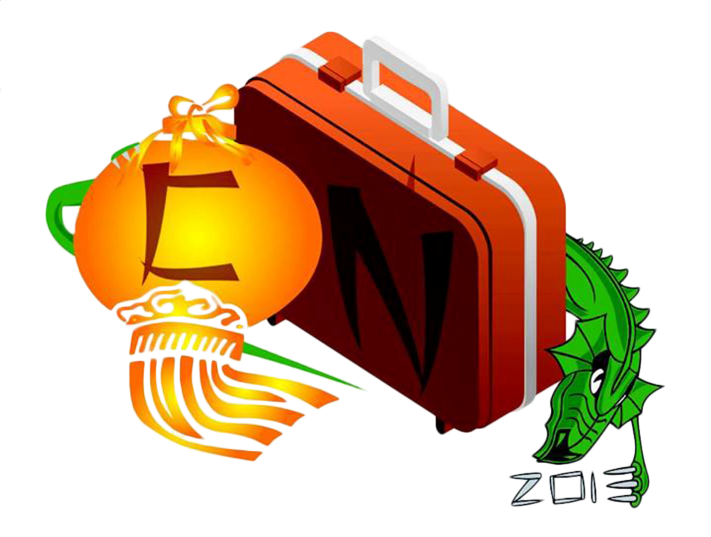 ASPECTOS ECONOMICOS 
Y COMERCIALES
La unión de Compensación Asiática (ACU)
Ricardo Andrés Gómez Arias.
http://www.casaasia.es/triangulacion/organiz/saarc.pdf
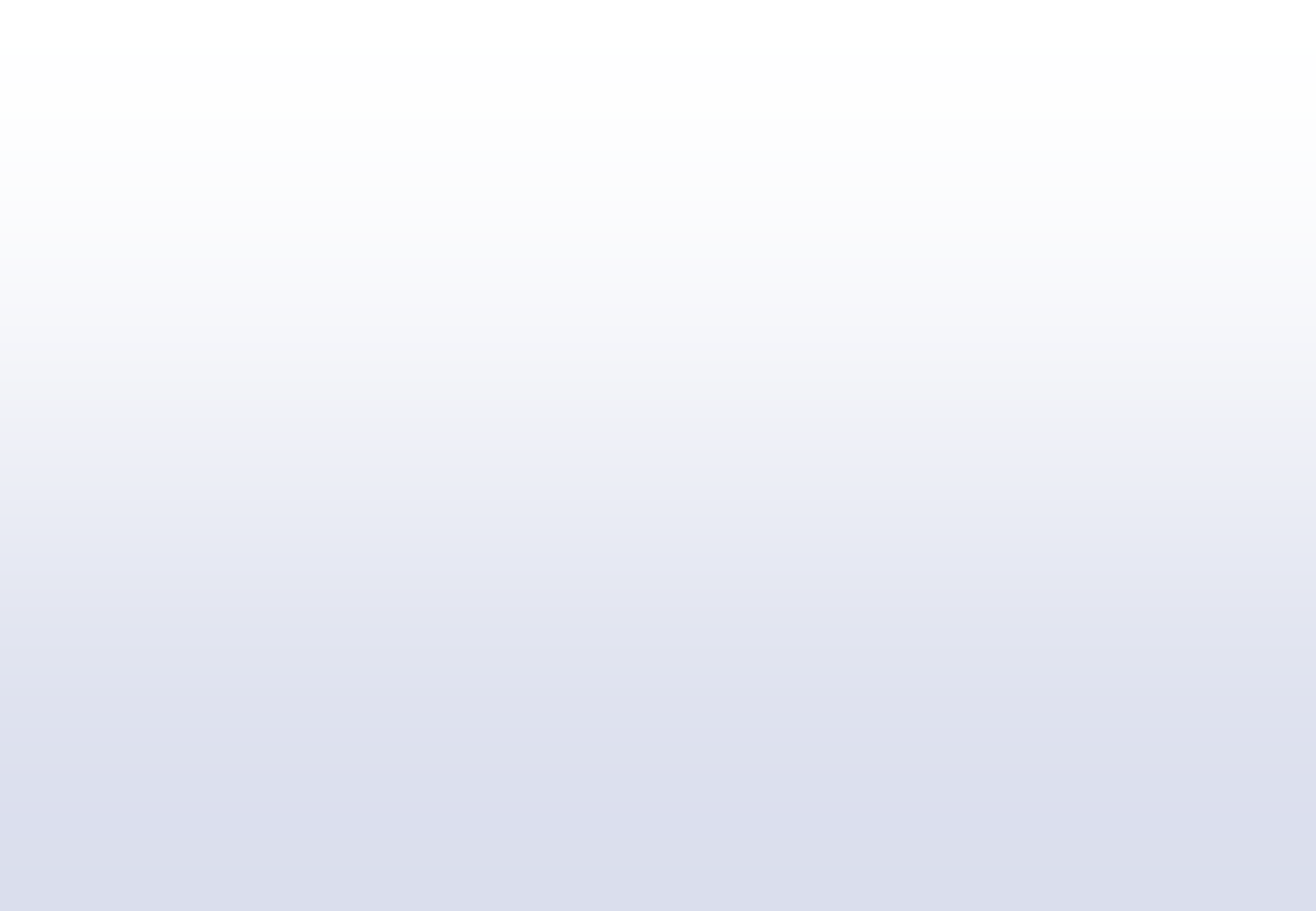 GEOECONOMIA
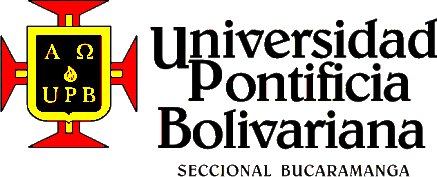 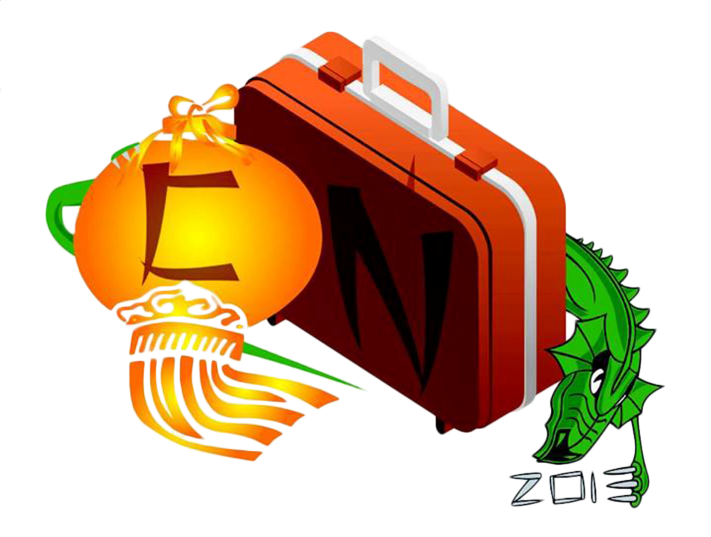 ASPECTOS ECONOMICOS 
Y COMERCIALES
La unión de Compensación Asiática (ACU)
Ricardo Andrés Gómez Arias.
http://www.casaasia.es/triangulacion/organiz/saarc.pdf
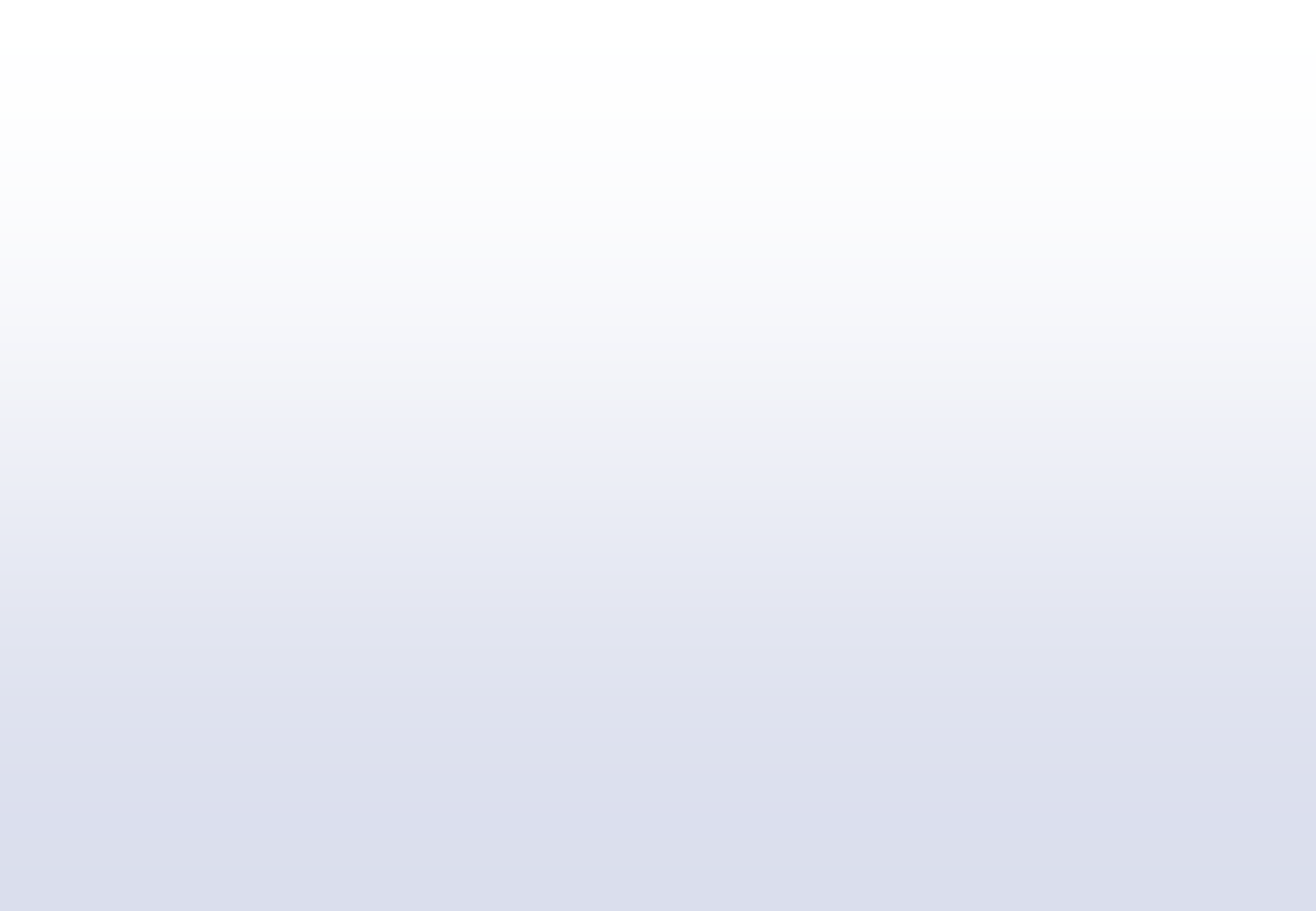 OBJETIVOS
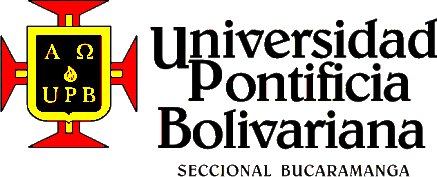 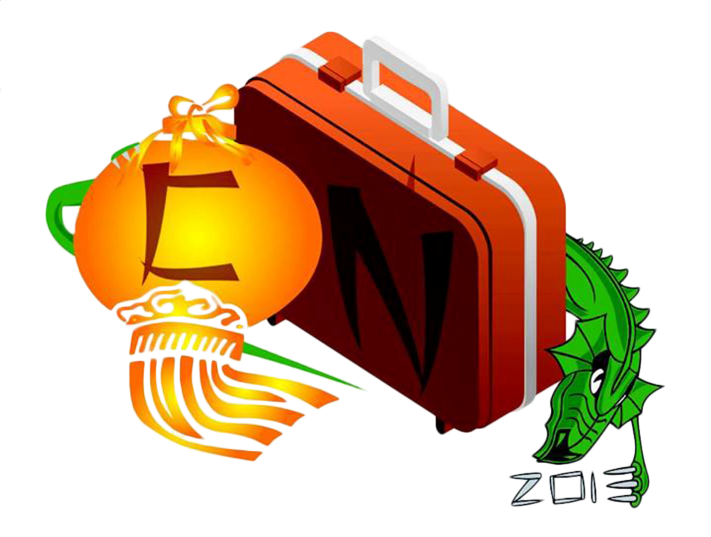 ASPECTOS ECONOMICOS 
Y COMERCIALES
La unión de Compensación Asiática (ACU)
Ricardo Andrés Gómez Arias.
http://www.casaasia.es/triangulacion/organiz/saarc.pdf
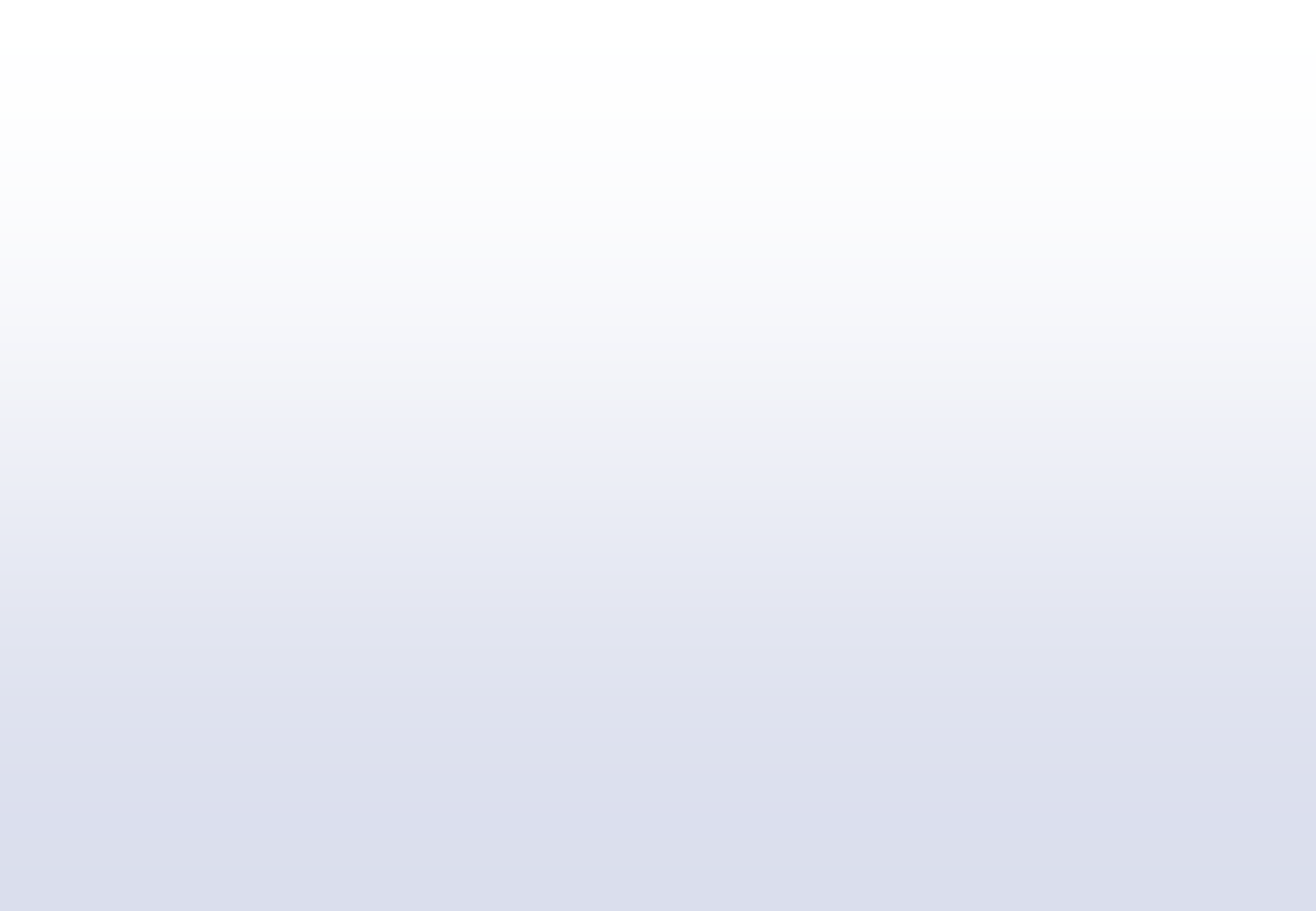 LOGROS
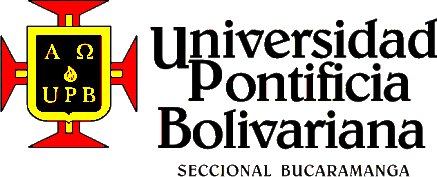 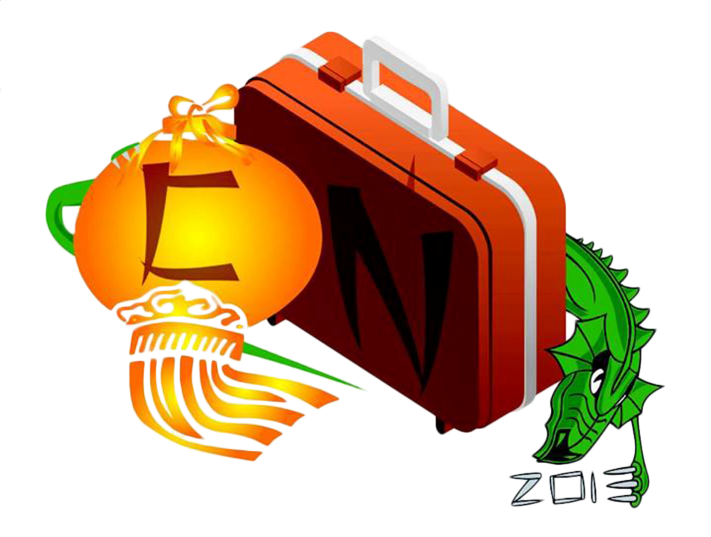 ASPECTOS ECONOMICOS 
Y COMERCIALES
La unión de Compensación Asiática (ACU)
Ricardo Andrés Gómez Arias.
http://www.casaasia.es/triangulacion/organiz/saarc.pdf
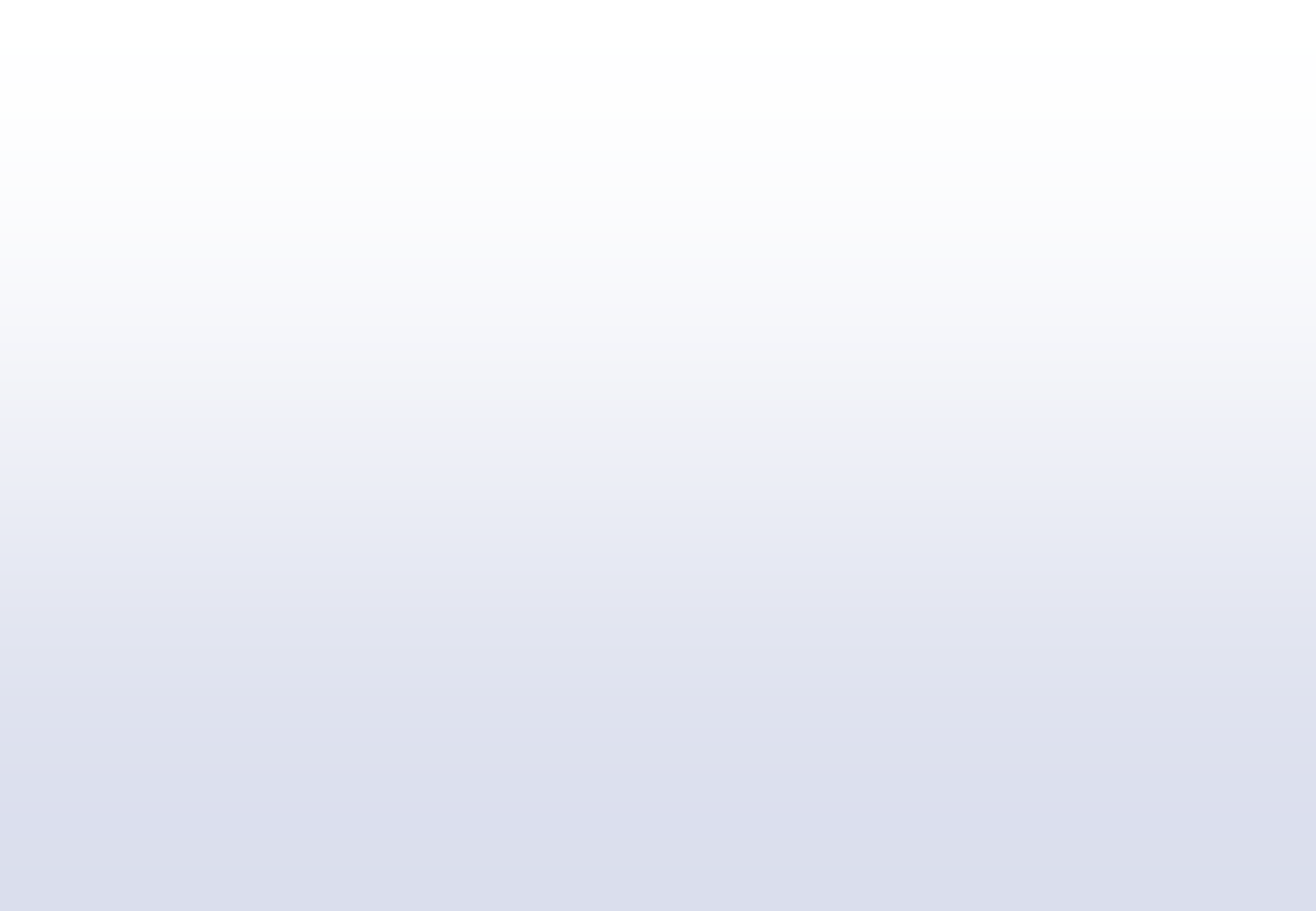 PAÍSES MIEMBROS
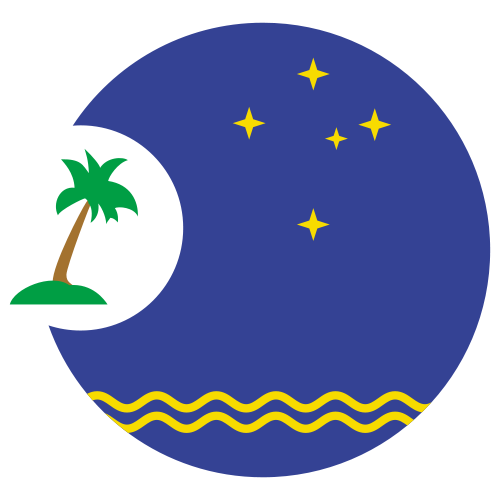 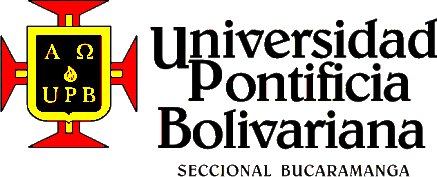 PIF
Este
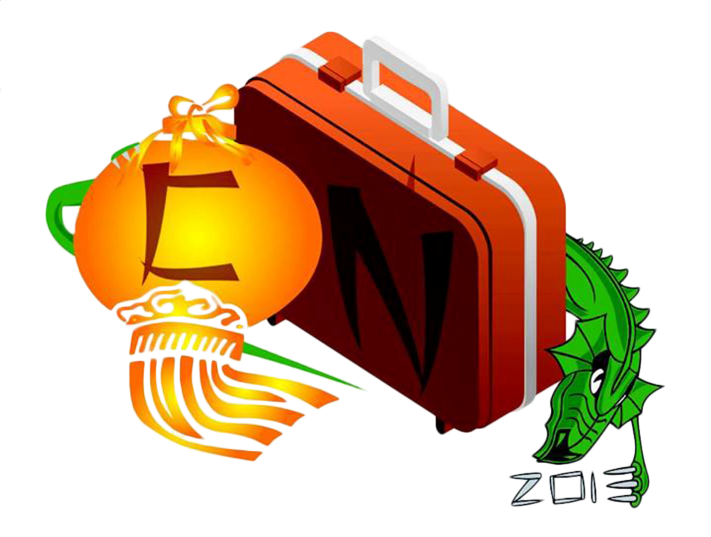 Paupa N. Guinea
Nueva Zelanda
Australia
Samoa
Tonga
Tuvalu
Palaos
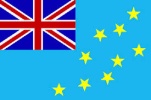 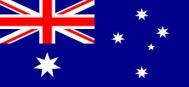 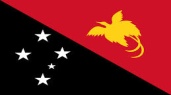 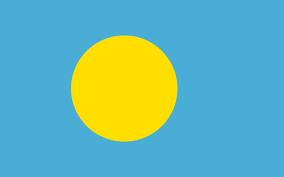 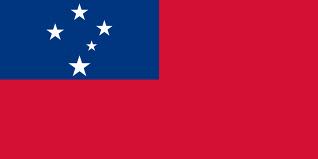 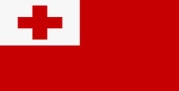 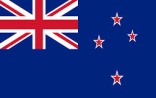 Islas Salomon
Nauru
Niue
Vanuatu
Kiribati
Fiyi
ASPECTOS ECONOMICOS 
Y COMERCIALES
FORO DE LAS ISLAS DEL PACIFICO
Brayan Rueda Bernal
Islas Cook
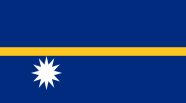 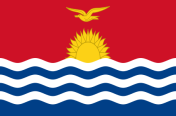 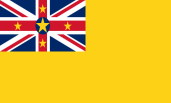 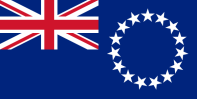 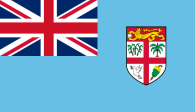 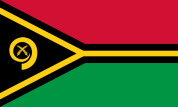 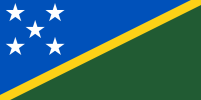 Islas Marshall
Micronesia
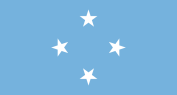 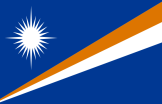 http://www.reingex.com/PIF-Foro-Islas-Pacifico.shtml
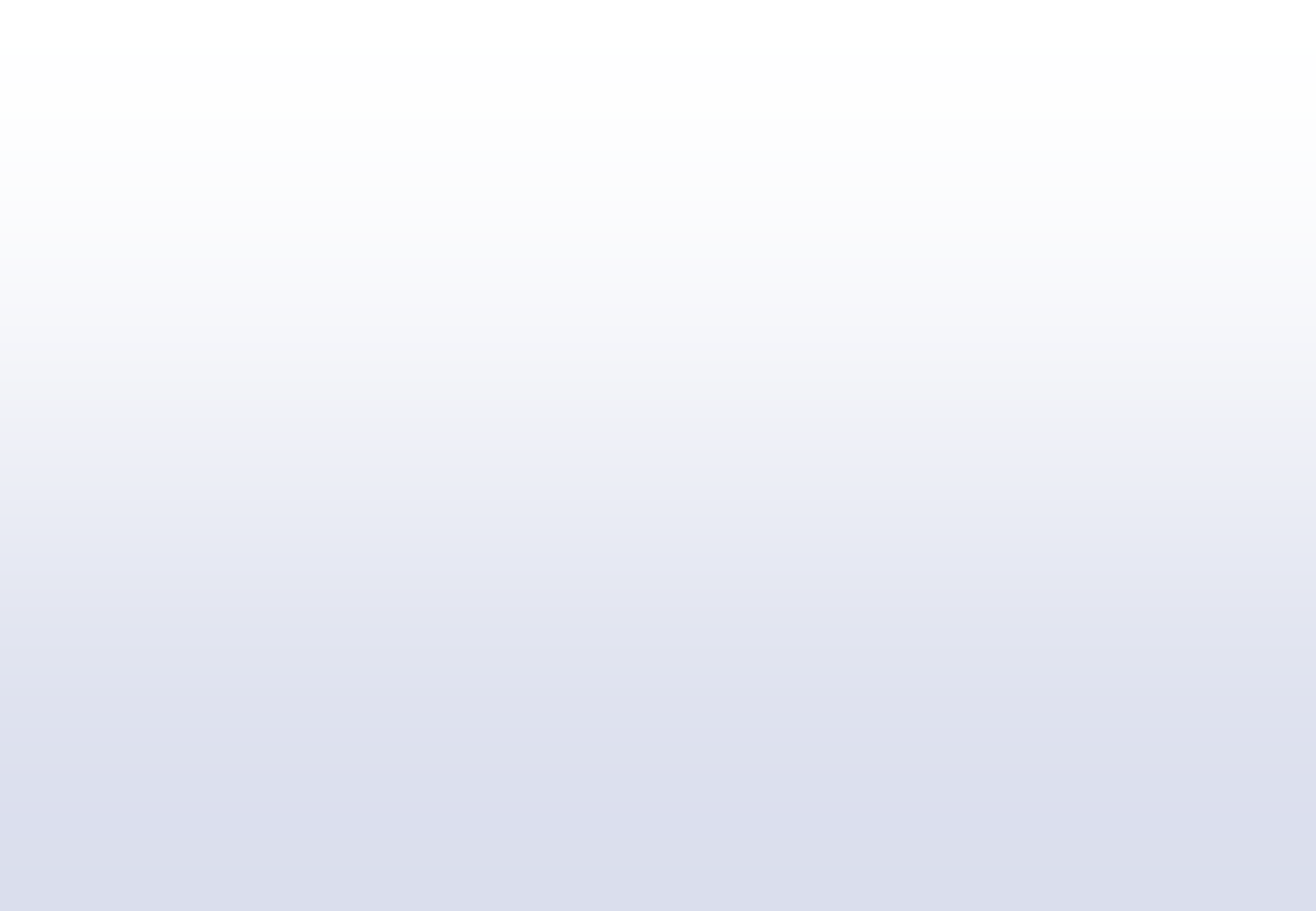 HISTORIA
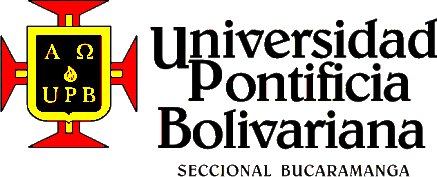 Desde 5 hasta 7 agosto, 1971, la primera reunión del Foro del Pacífico Sur fue iniciada por Nueva Zelanda.
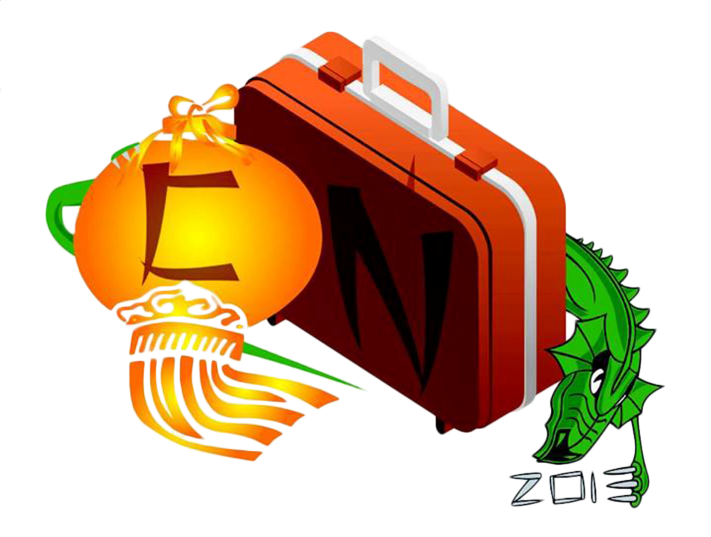 una conversación privada e informal de una amplia gama de temas de interés común, concentrándose en cuestiones que afectan directamente a la vida cotidiana de los habitantes de las islas del Pacífico Sur
ASPECTOS ECONOMICOS 
Y COMERCIALES
FORO DE LAS ISLAS DEL PACIFICO
Brayan Rueda Bernal
En 1999, el nombre fue cambiado, el Foro de las Islas del Pacífico es más inclusiva de Oceanía.
http://centrodeartigos.com/articulos-para-saber-mas/article_44238.html
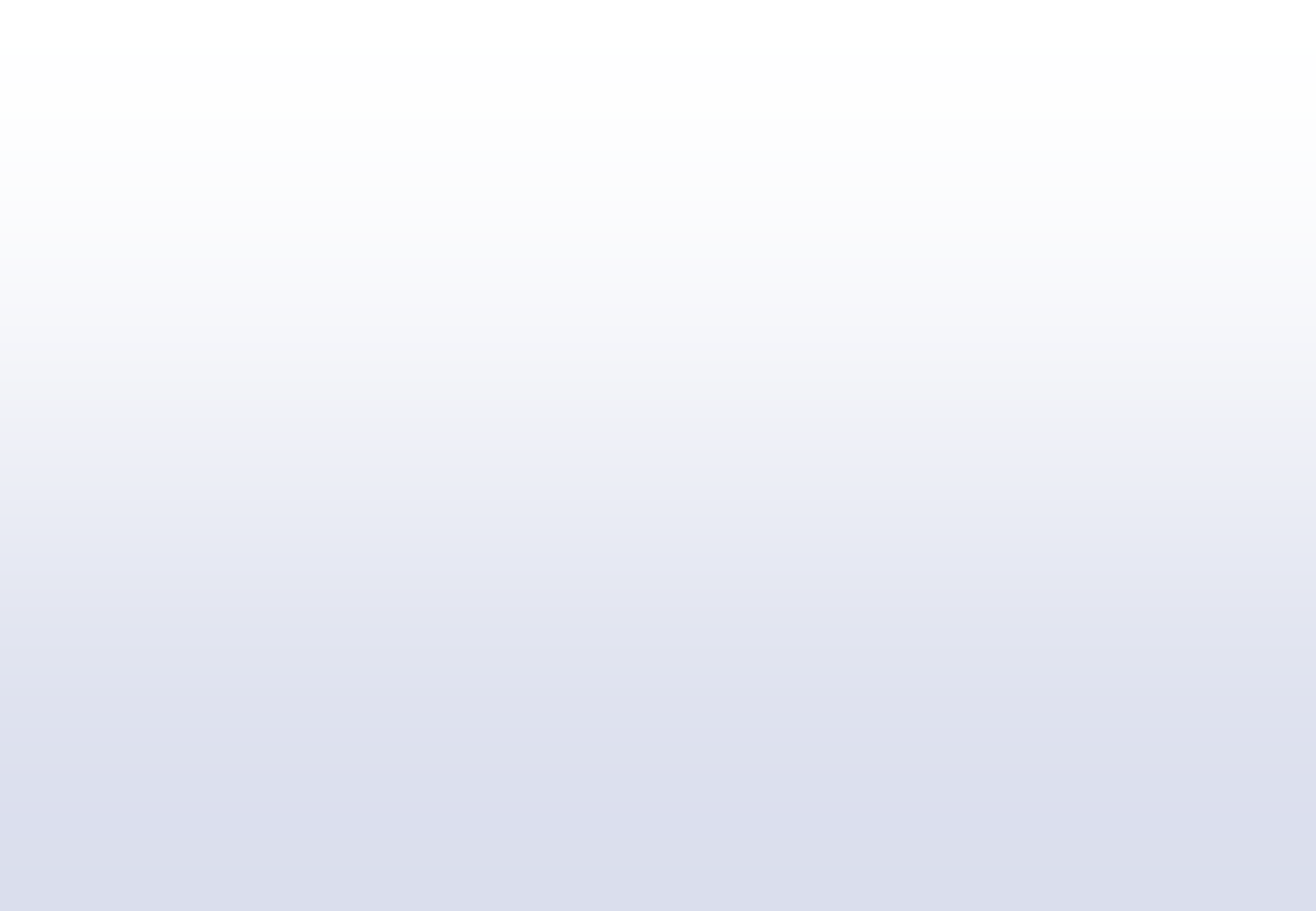 GEOECONOMIA
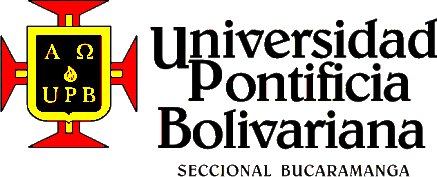 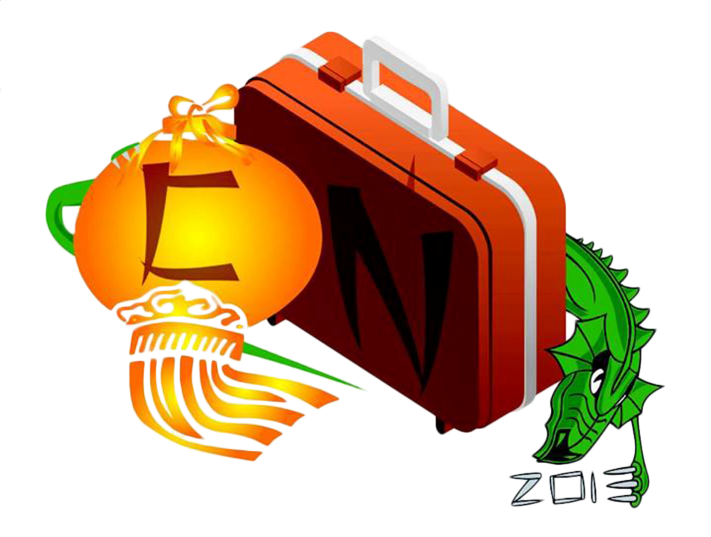 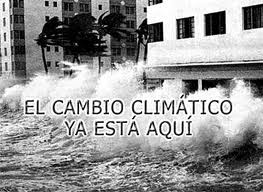 ASPECTOS ECONOMICOS 
Y COMERCIALES
FORO DE LAS ISLAS DEL PACIFICO
Brayan Rueda Bernal
http://centrodeartigos.com/articulos-para-saber-mas/article_44238.html
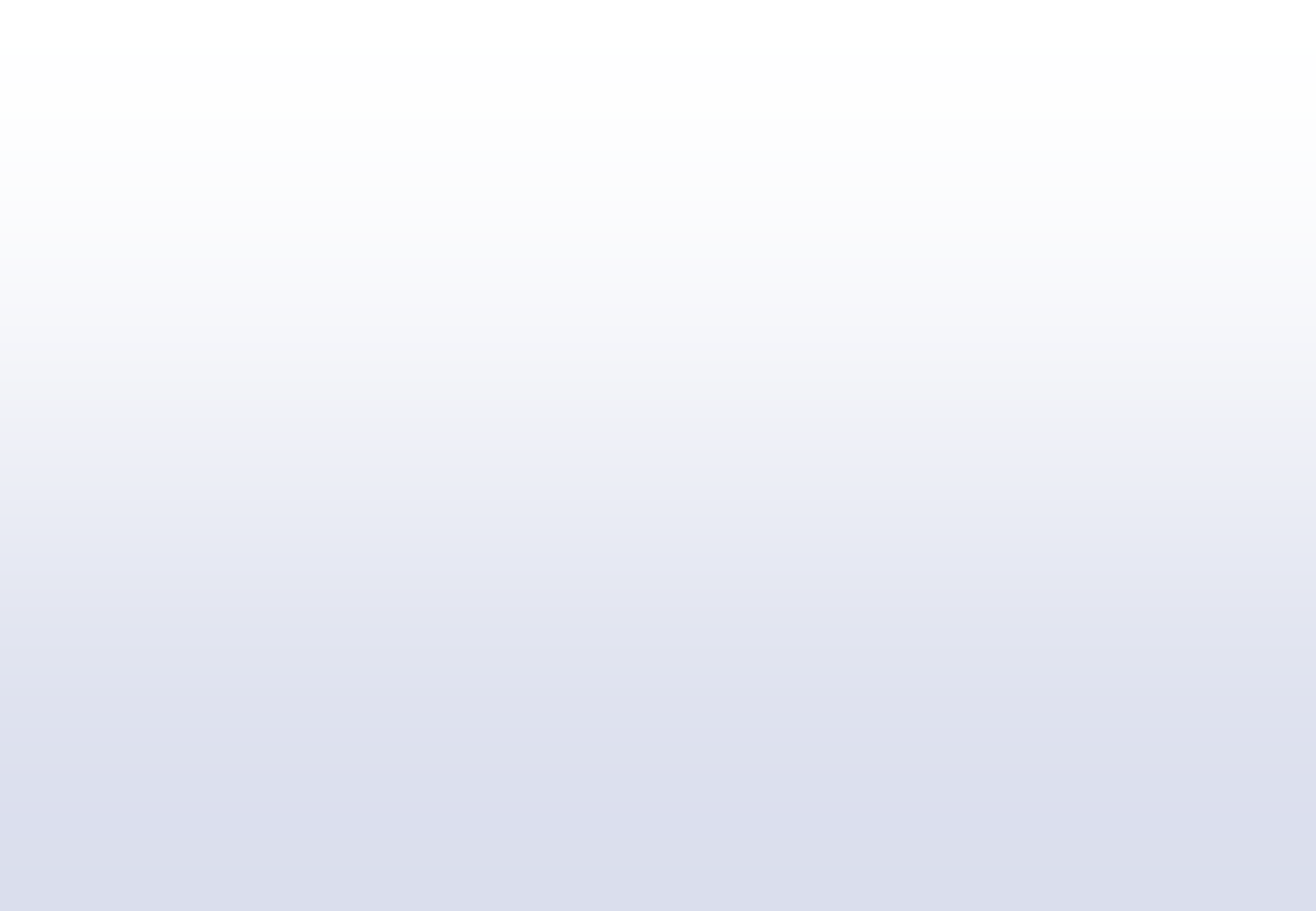 OBJETIVOS
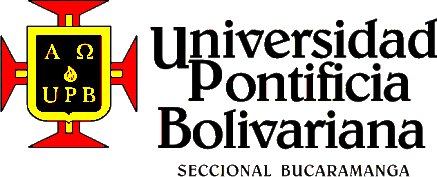 Mejorar la cooperación entre los países independientes del Océano Pacífico.
 implementar las decisiones de los líderes para el bien del Pacífico
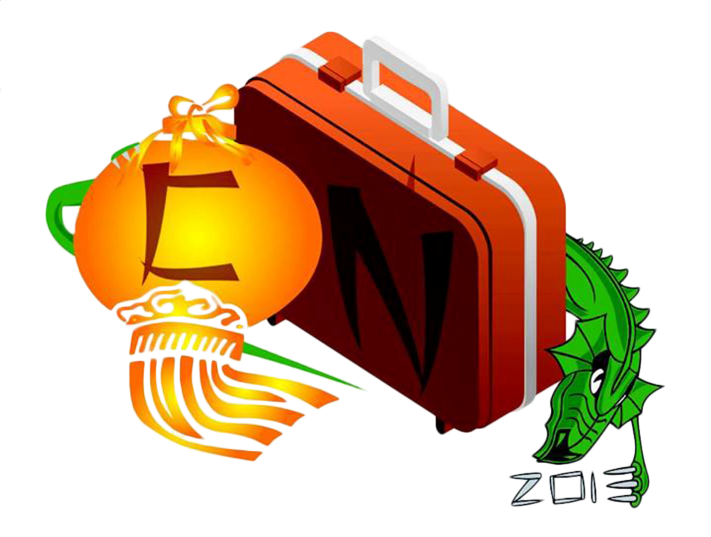 Estimular la economía, la política y la seguridad de la región, dando ayuda policial si fuese necesario
ASPECTOS ECONOMICOS 
Y COMERCIALES
FORO DE LAS ISLAS DEL PACIFICO
Brayan Rueda Bernal
Trabajar en apoyo de los gobiernos miembros del Foro, para mejorar el bienestar económico y el bienestar social de la población
http://centrodeartigos.com/articulos-para-saber-mas/article_44238.html
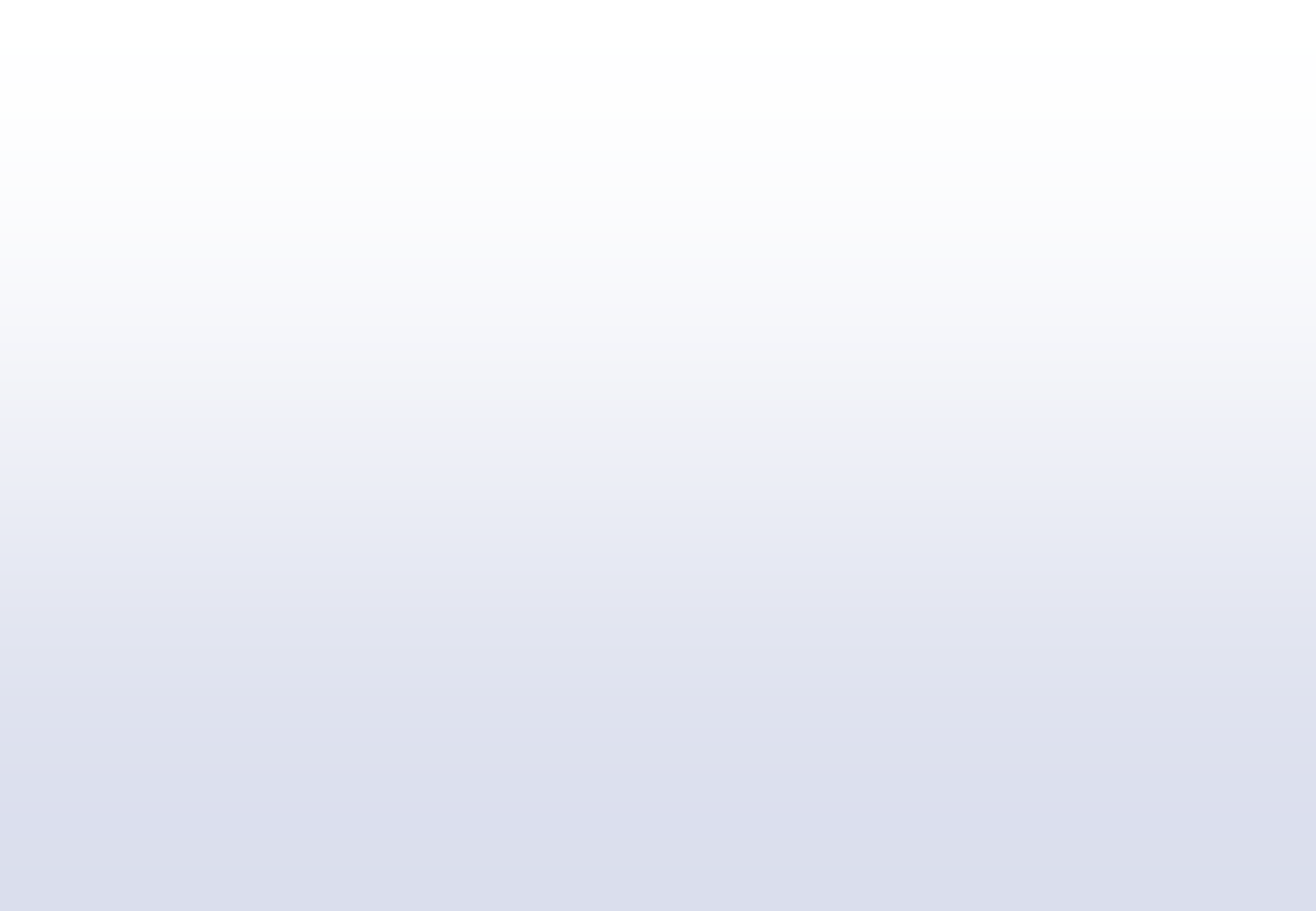 LOGROS
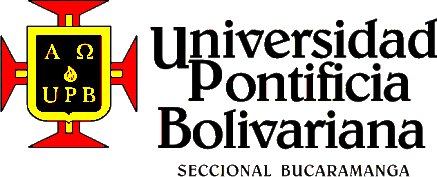 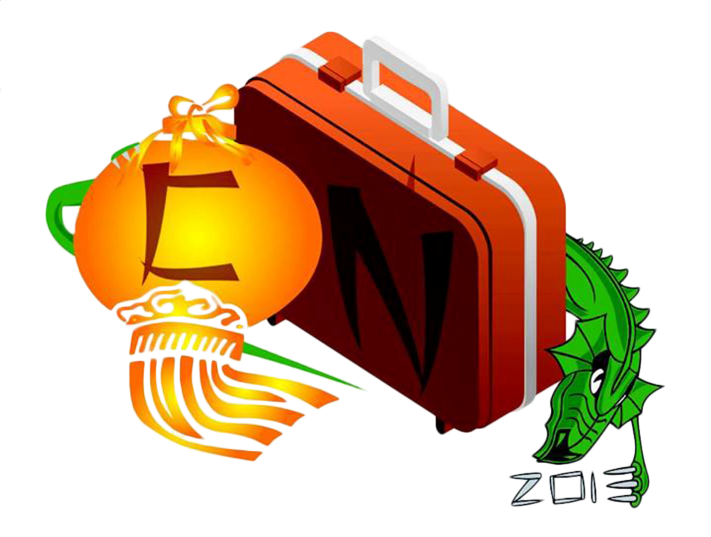 ASPECTOS ECONOMICOS 
Y COMERCIALES
FORO DE LAS ISLAS DEL PACIFICO
Brayan Rueda Bernal
http://www.ipsnoticias.net/2012/11/islas-del-pacifico-camino-a-cumplir-meta-de-mortalidad-infantil/
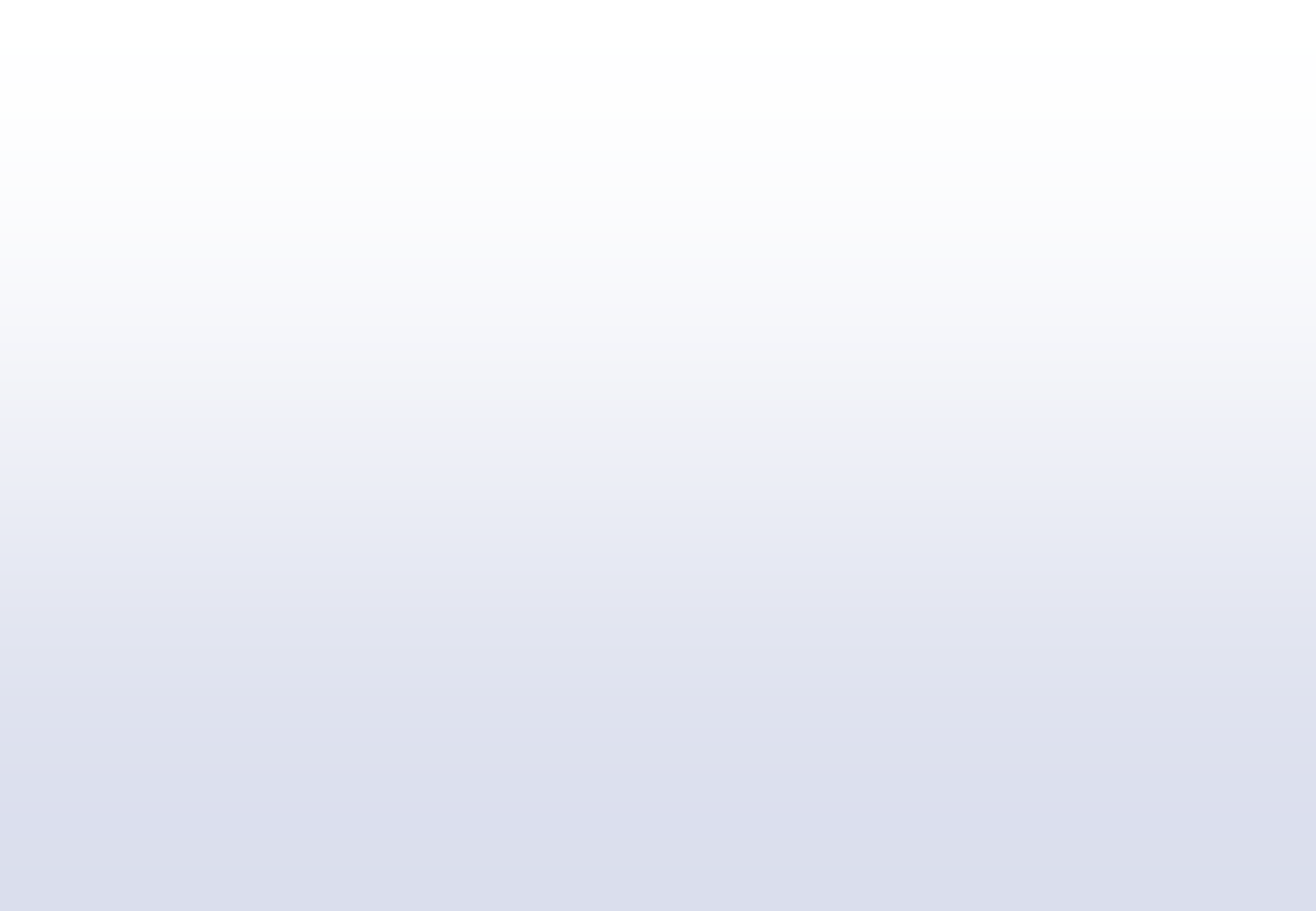 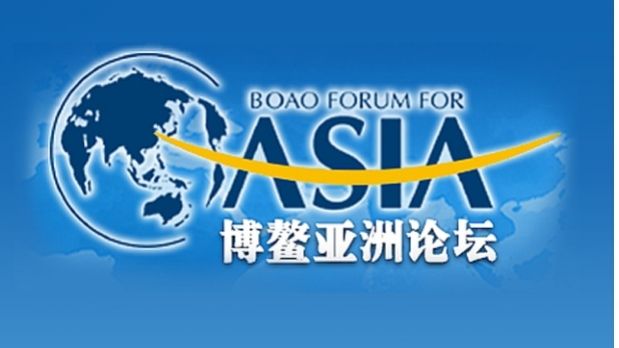 PAÍSES MIEMBROS
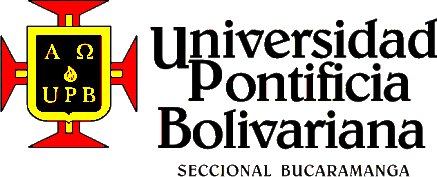 Este
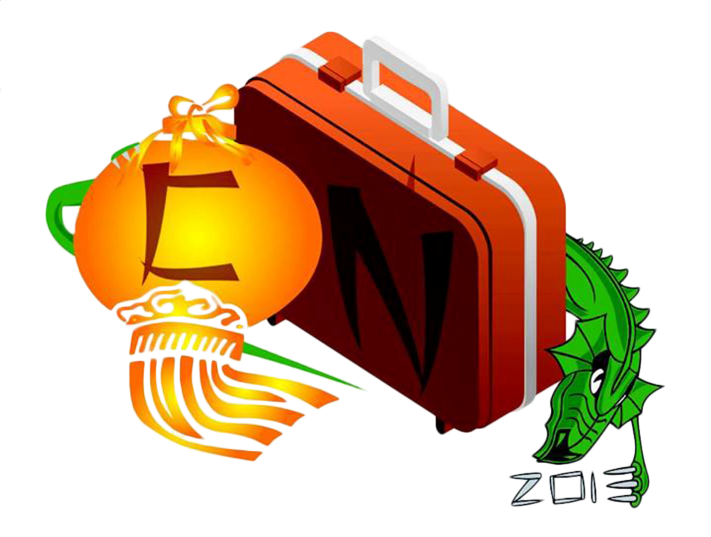 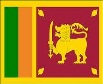 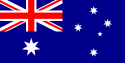 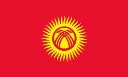 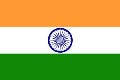 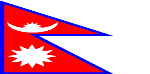 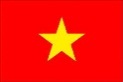 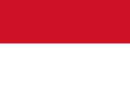 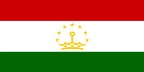 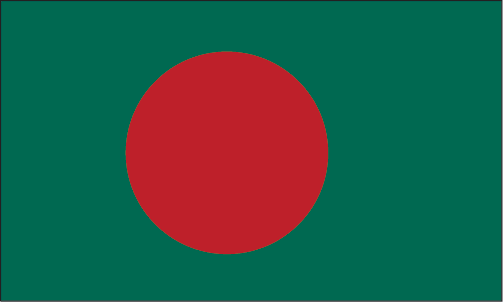 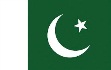 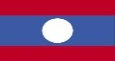 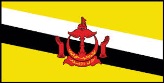 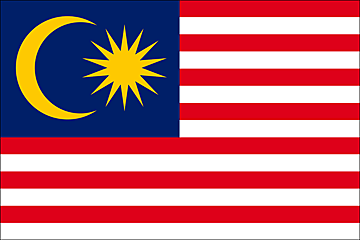 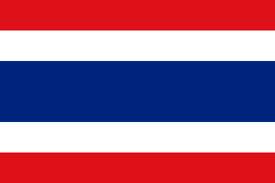 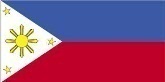 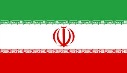 ASPECTOS ECONOMICOS 
Y COMERCIALES
FORO DE BOAO PARA ASIA
Max Sebastian Tada Rueda
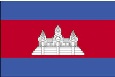 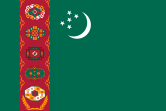 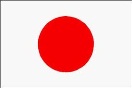 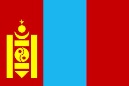 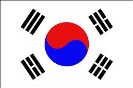 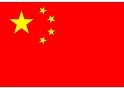 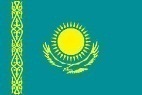 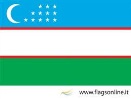 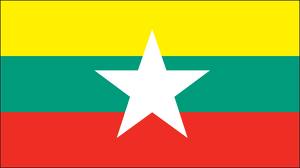 http://english.boaoforum.org/
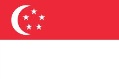 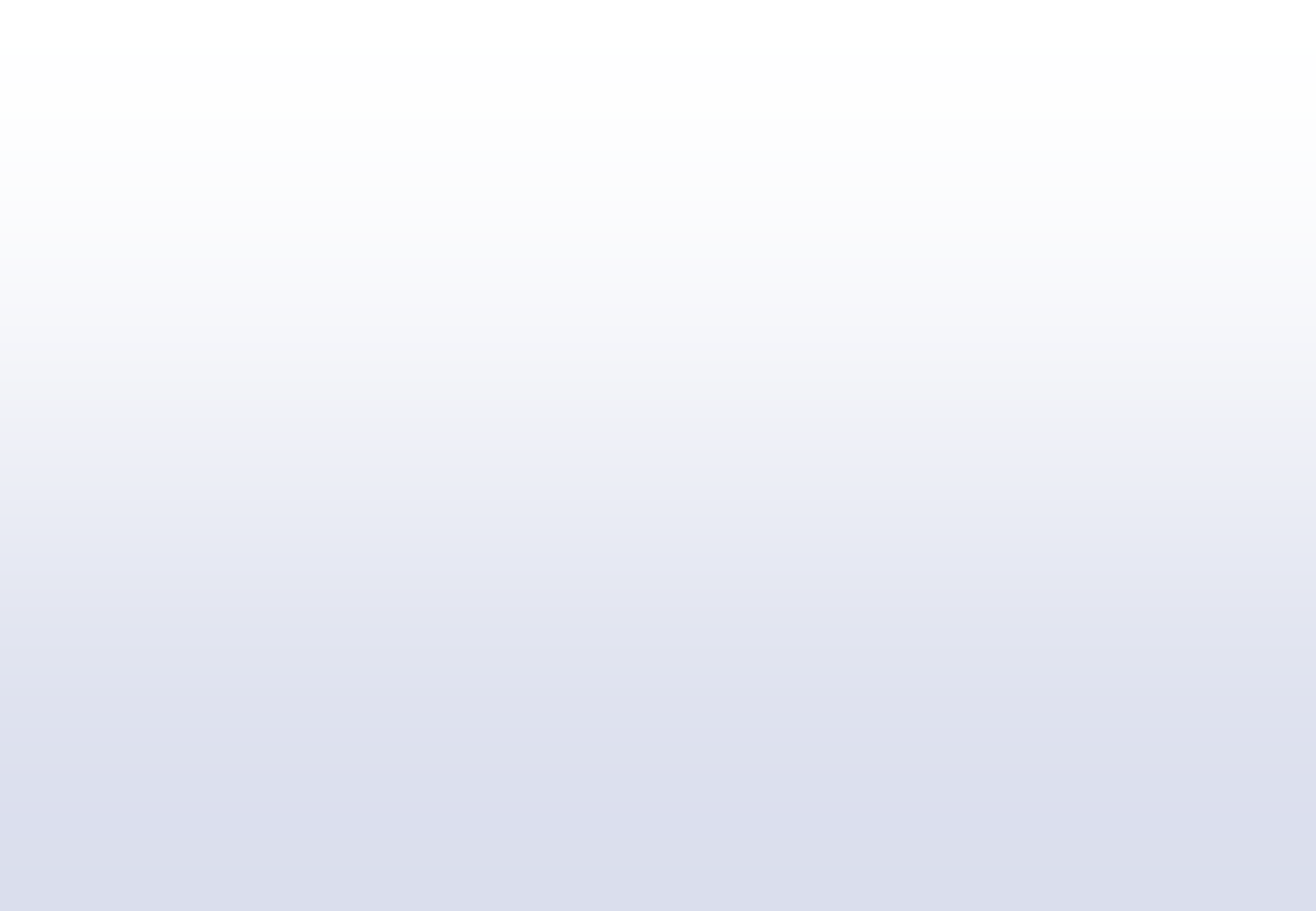 HISTORIA
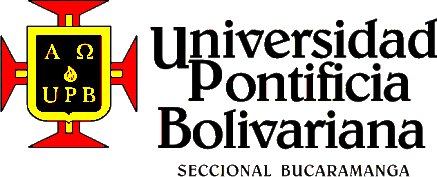 El Foro de Boao para Asia, Inicio por: 
Fidel V. Ramos, ex Presidente de Filipinas.
Bob Hawke, ex primer ministro de Australia.
Morihiro Hosokawa, ex primer ministro de Japón.
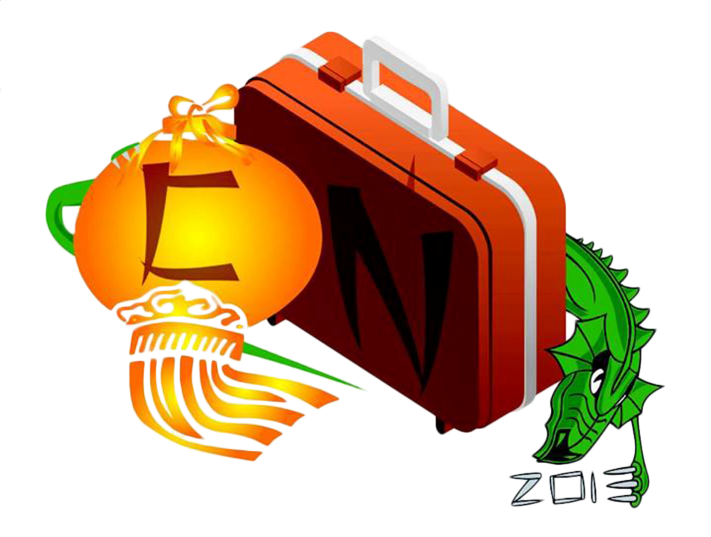 El Foro de Boao para Asia se inauguró oficialmente en el mes de febrero.
ASPECTOS ECONOMICOS 
Y COMERCIALES
FORO DE BOAO PARA ASIA
Max Sebastian Tada Rueda
La primera conferencia anual se celebró en el mes de abril.
http://english.boaoforum.org/gyltbjjsen.jhtml
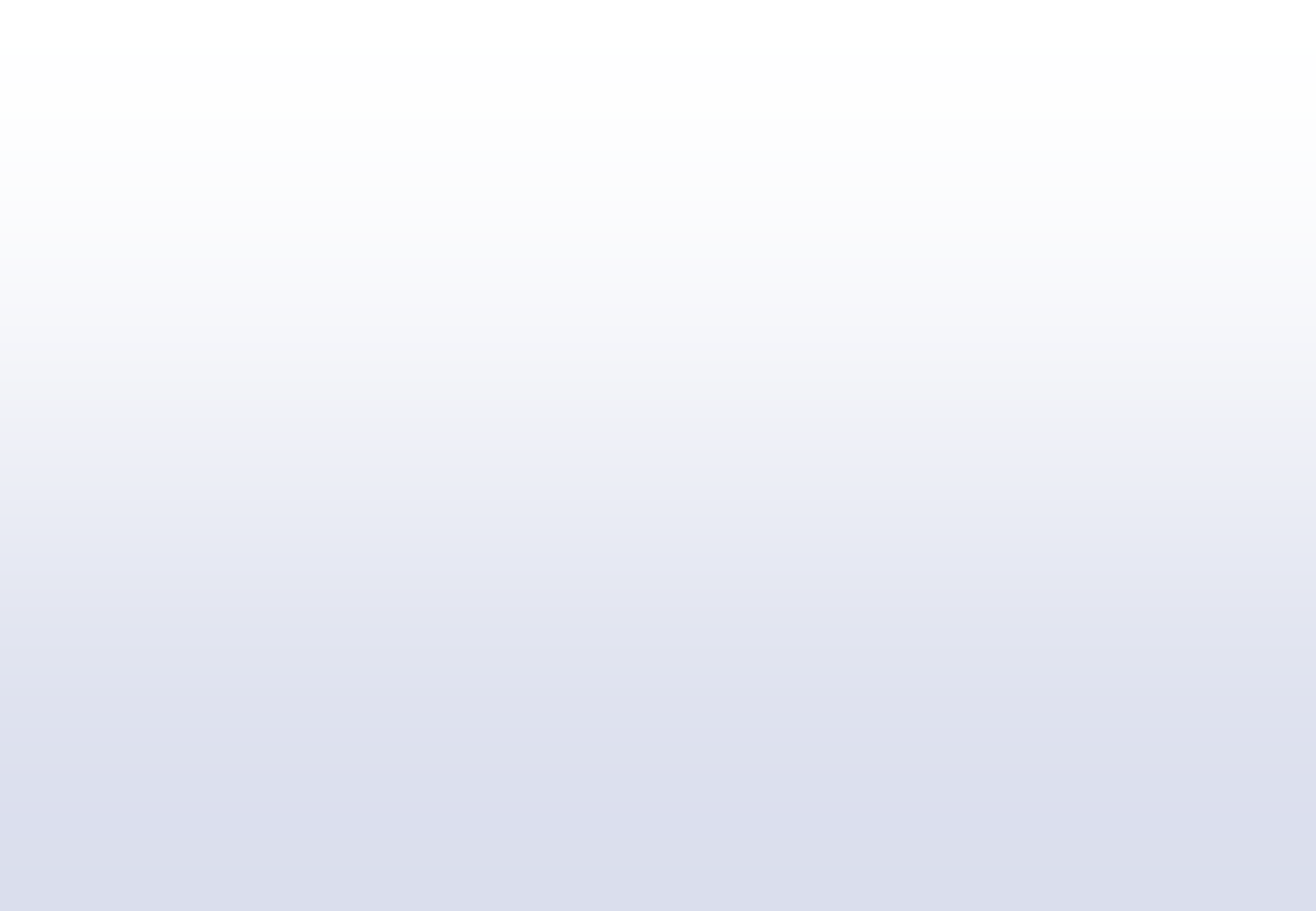 GEOECONOMIA
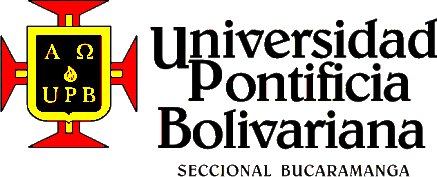 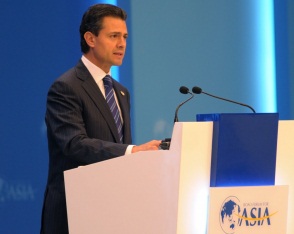 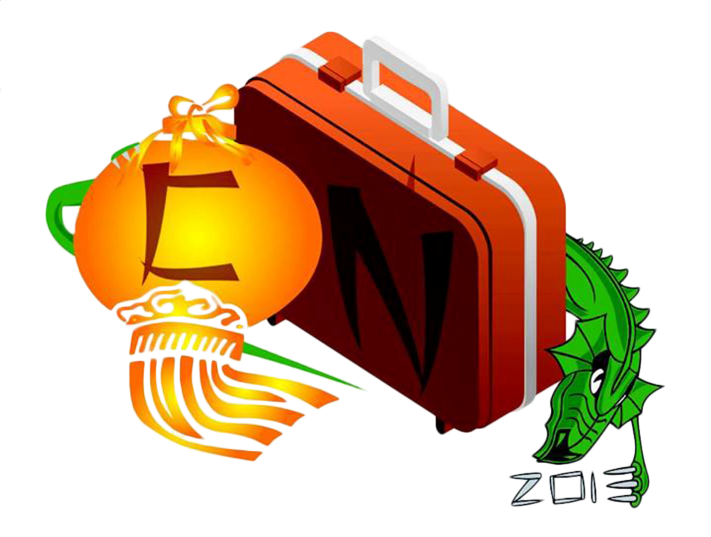 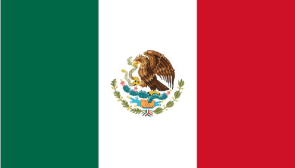 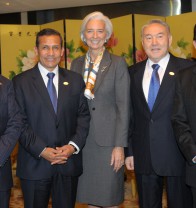 ASPECTOS ECONOMICOS 
Y COMERCIALES
FORO DE BOAO PARA ASIA
Max Sebastian Tada Rueda
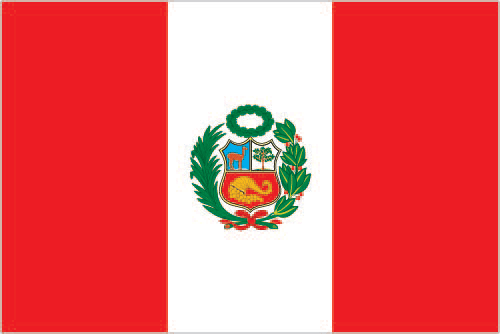 http://www.youtube.com/watch?v=FtJ-HTxG1S0
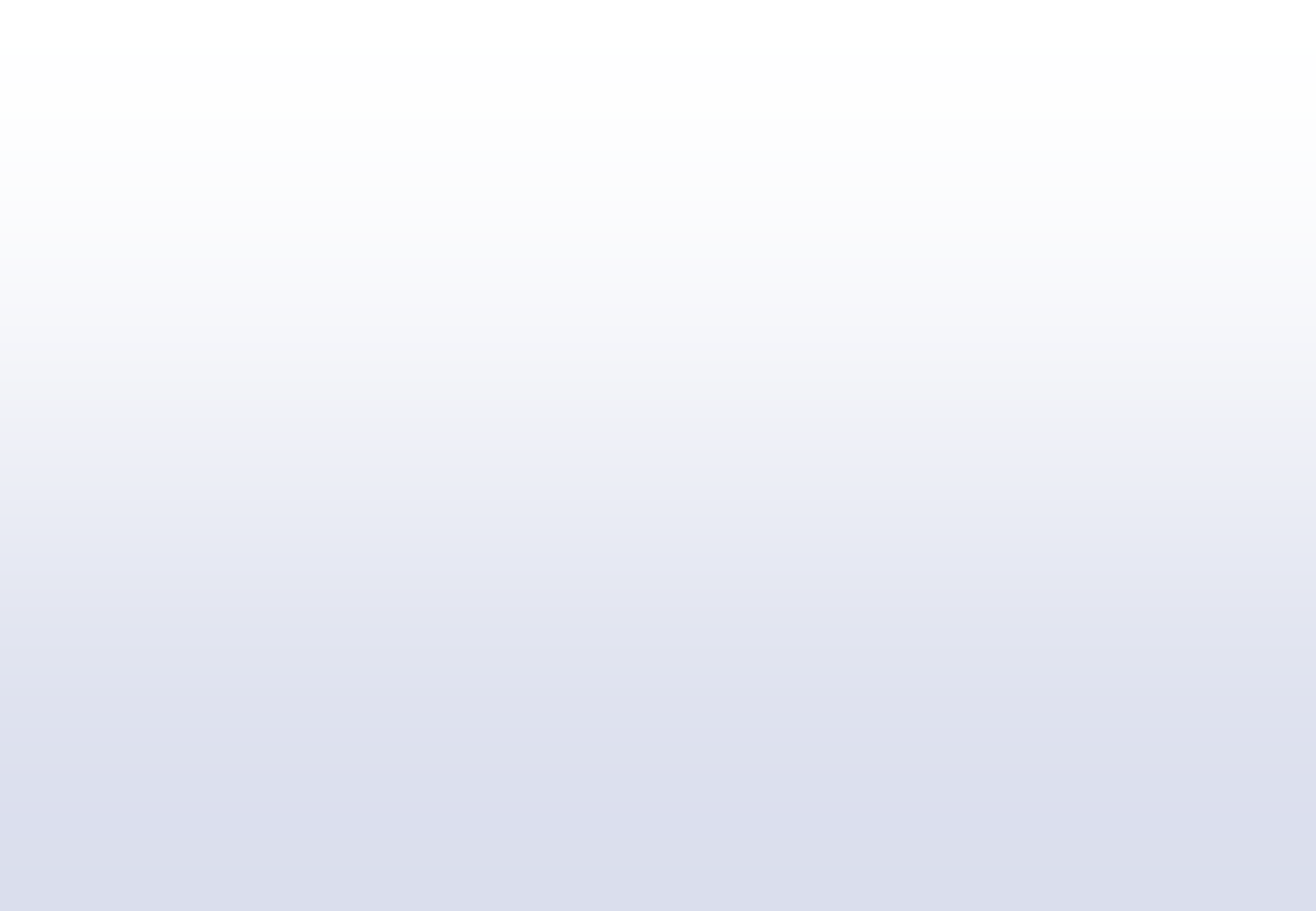 OBJETIVOS
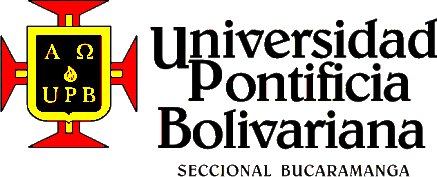 Promover el bienestar de los pueblos del Sureste asiático y mejorar su calidad de vida. 
Acelerar el crecimiento económico, el progreso social y el desarrollo económico en la región y facilitar a todos los individuos la oportunidad de vivir en dignidad.
Compartir visiones y experiencias sobre las cuestiones relacionadas con los negocios en la región.
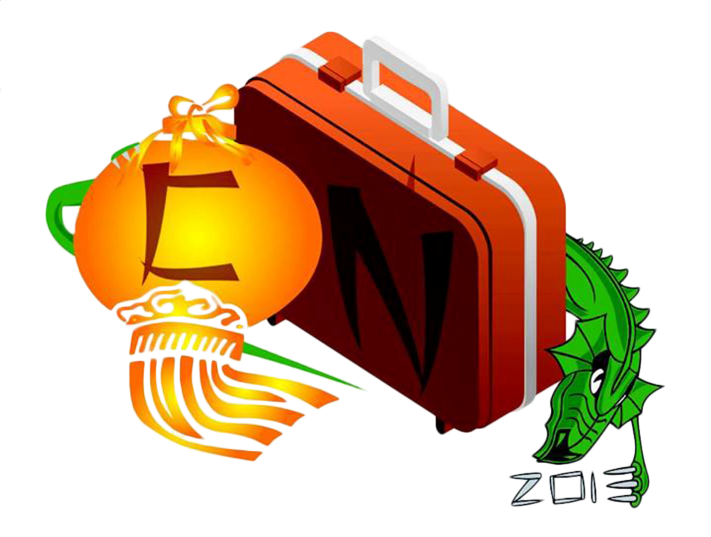 Promover y fortalecer la dependencia colectiva entre los estados del Sureste asiático. 
Contribuir a una mutua confianza para poder solventar los problemas de la región.
ASPECTOS ECONOMICOS 
Y COMERCIALES
FORO DE BOAO PARA ASIA
Max Sebastian Tada Rueda
Promover la integración económica regional a través del comercio exterior.
Fortalecer la cooperación con otros países en desarrollo y con los países de la asociación en foros internacionales sobre materias de común interés.
Cooperar con organizaciones internacionales y regionales con similares objetivos.
http://www.reingex.com/BFA-Boao-Foro-Asia.shtml
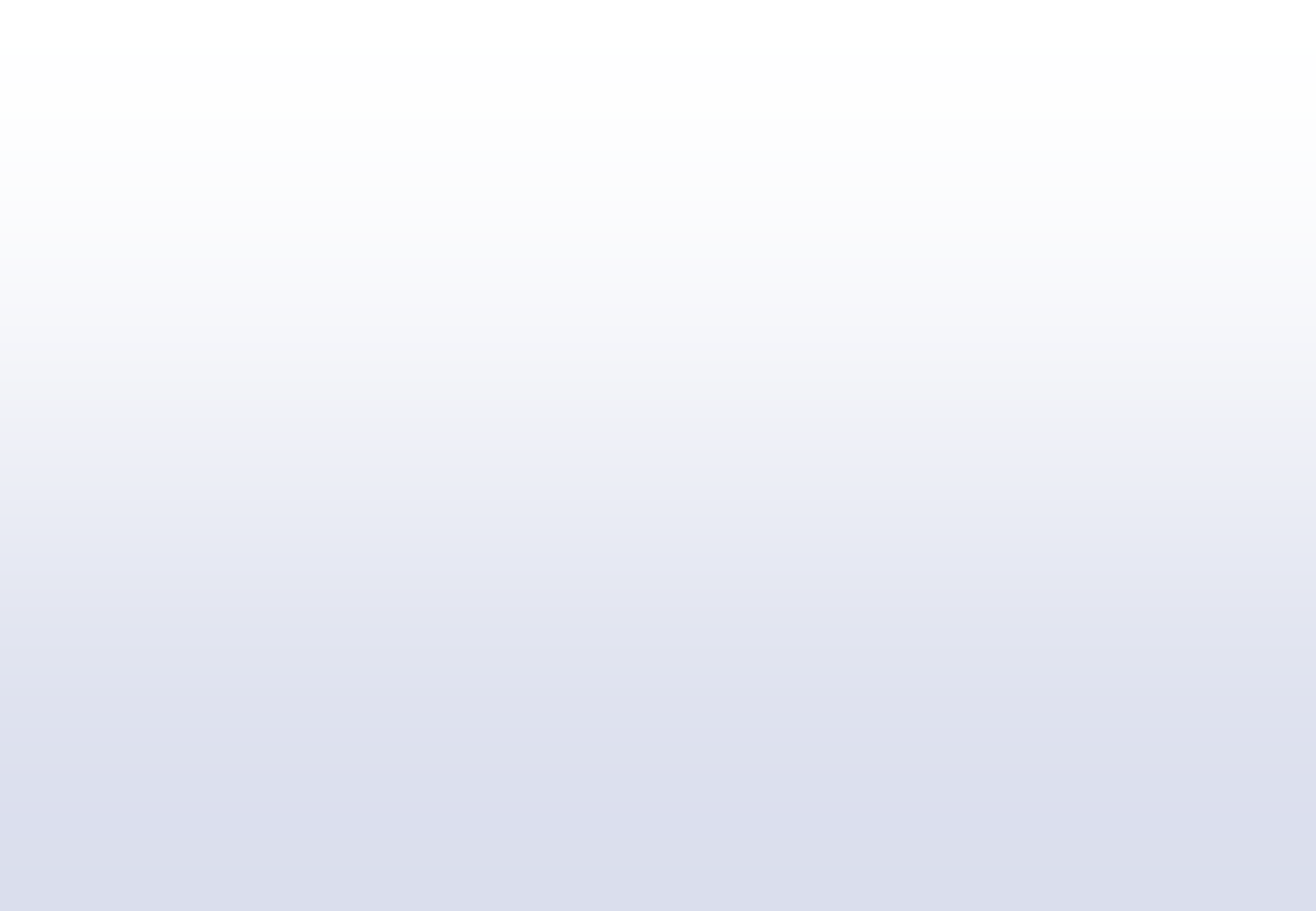 LOGROS
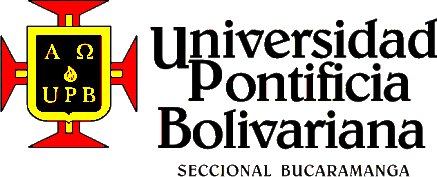 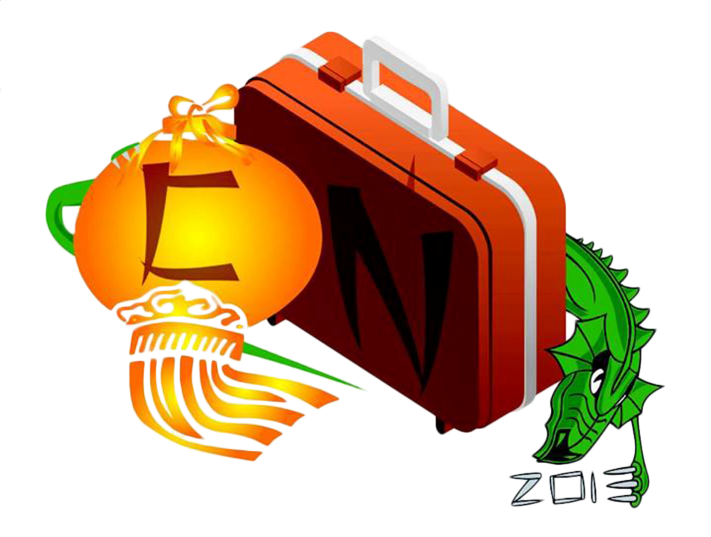 ASPECTOS ECONOMICOS 
Y COMERCIALES
FORO DE BOAO PARA ASIA
Max Sebastian Tada Rueda
http://english.boaoforum.org/